Recent Progress on DerandomizingSpace-Bounded Computation(Survey)
November 17, 2022
University of Warwick Complexity Meetings


William Hoza
Simons Institute for the Theory of Computing
University of California, Berkeley
Coins are costly
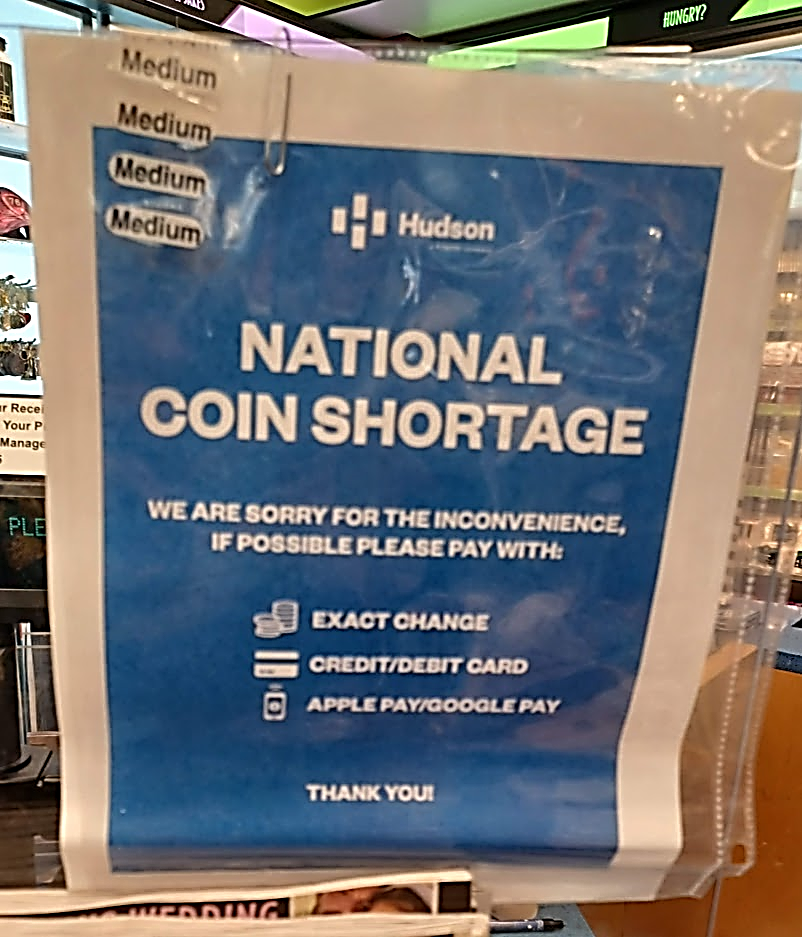 Randomness is an expensive computational resource
Like time or space
Using less randomness is better than using more randomness
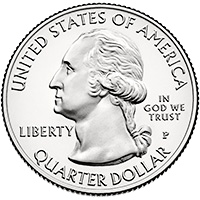 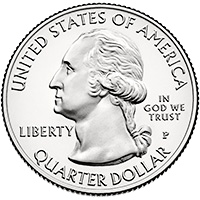 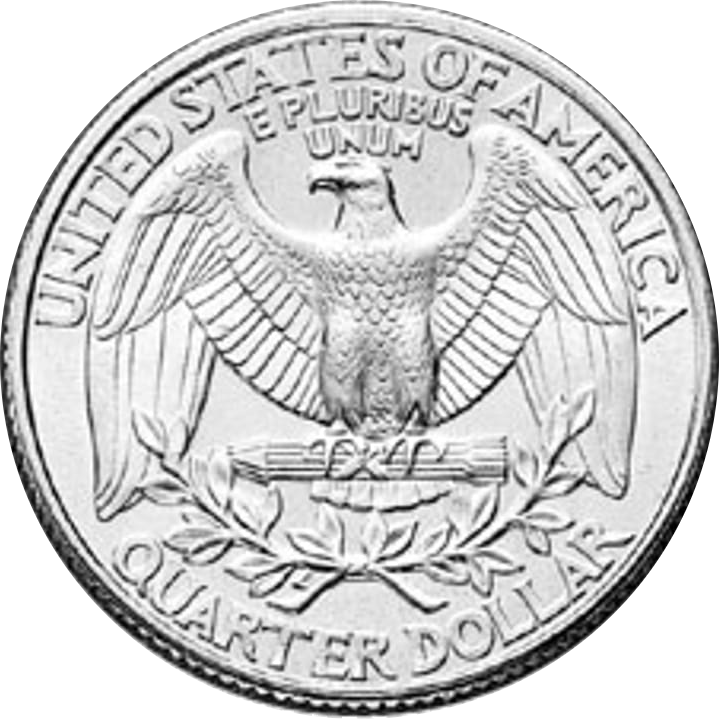 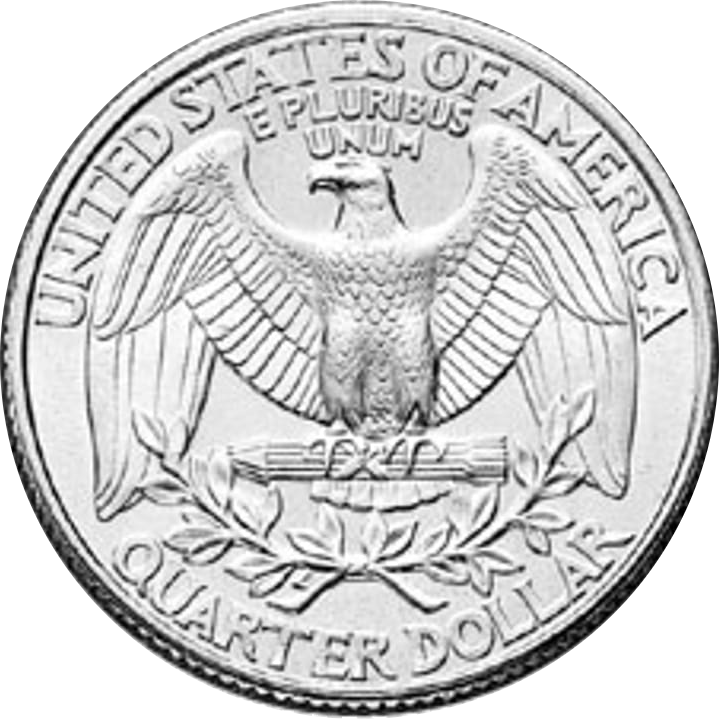 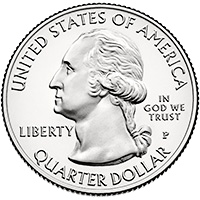 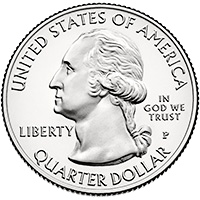 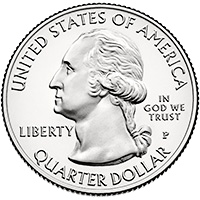 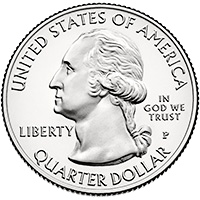 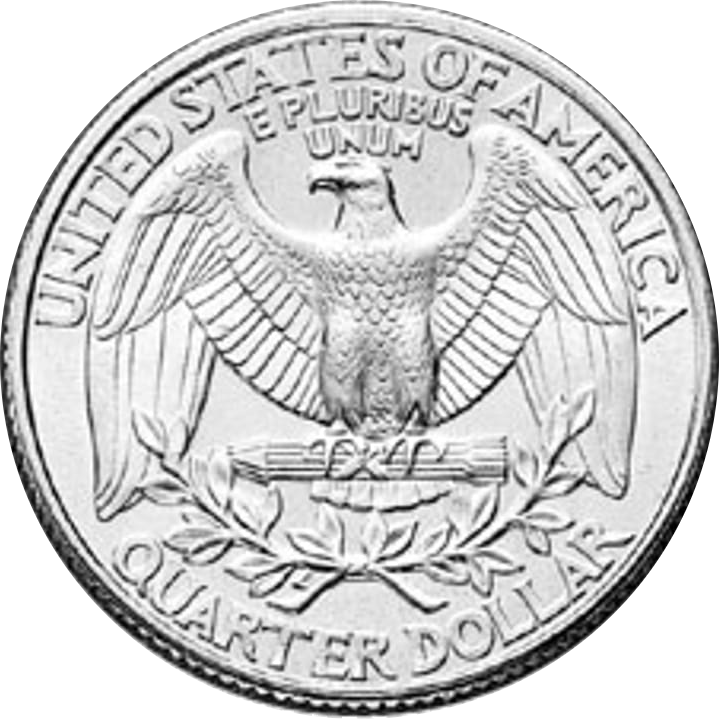 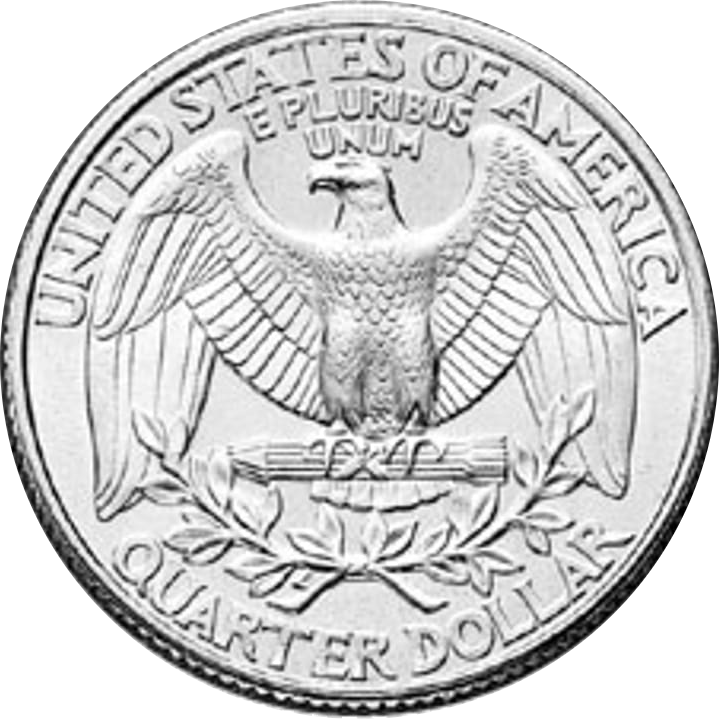 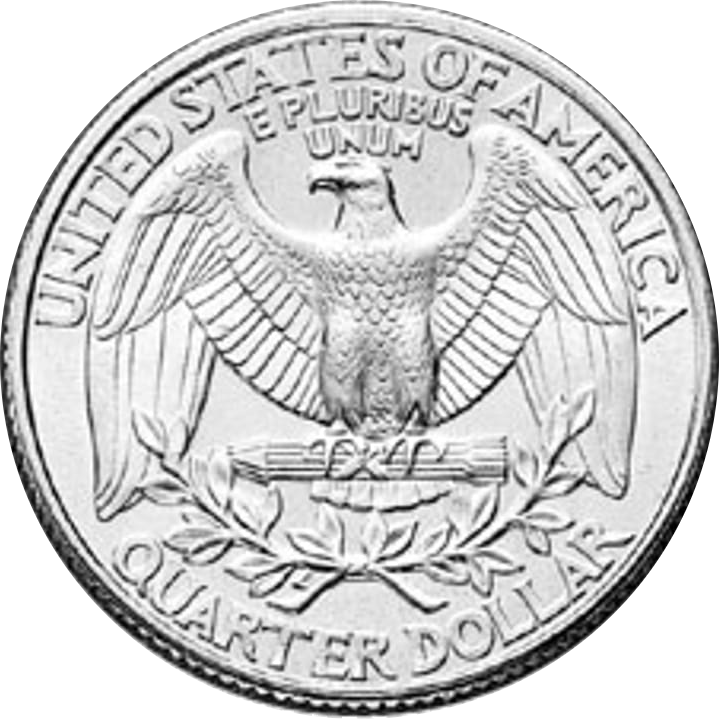 😢
🙂
😄
No known efficient algorithm
Efficient randomized algorithm
Efficient deterministic algorithm
Power of randomness?
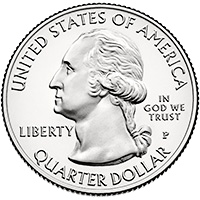 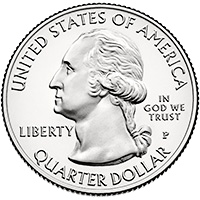 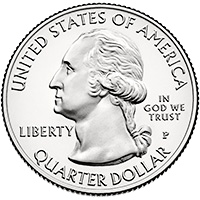 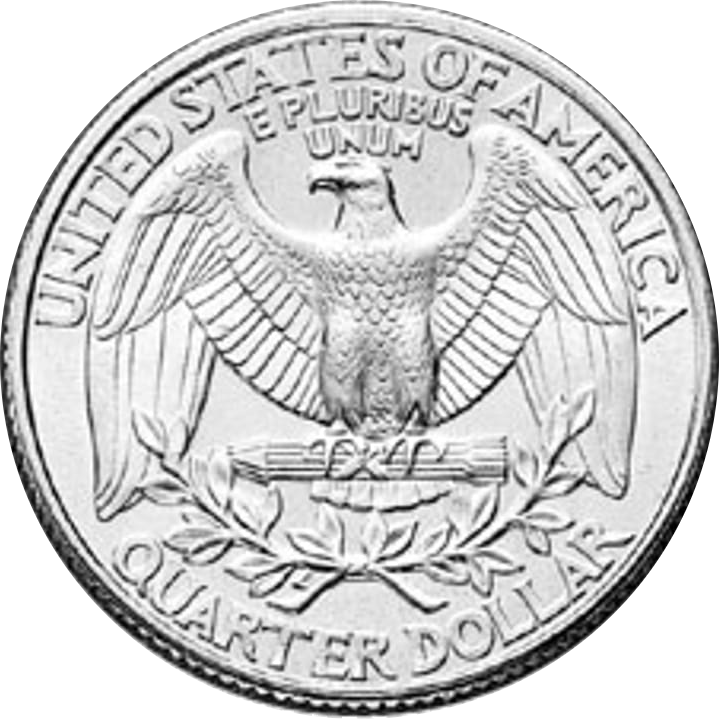 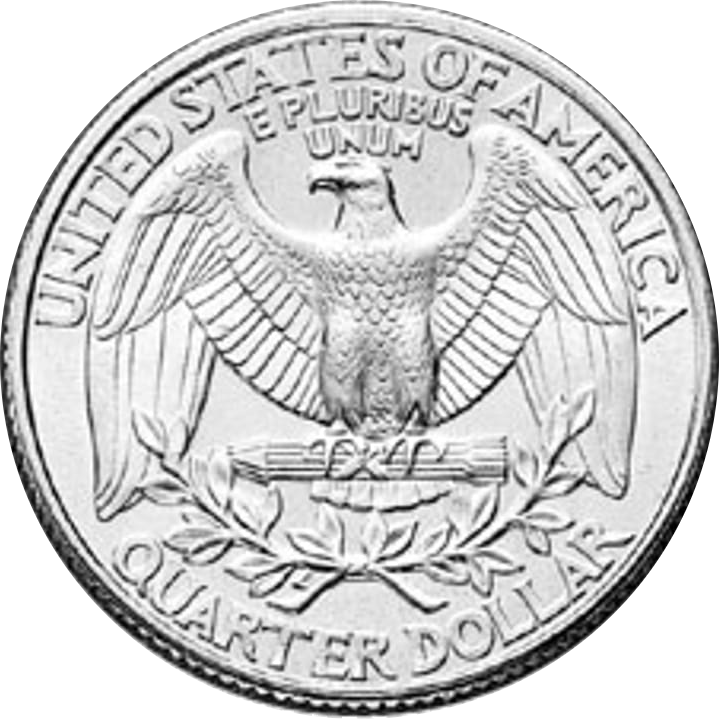 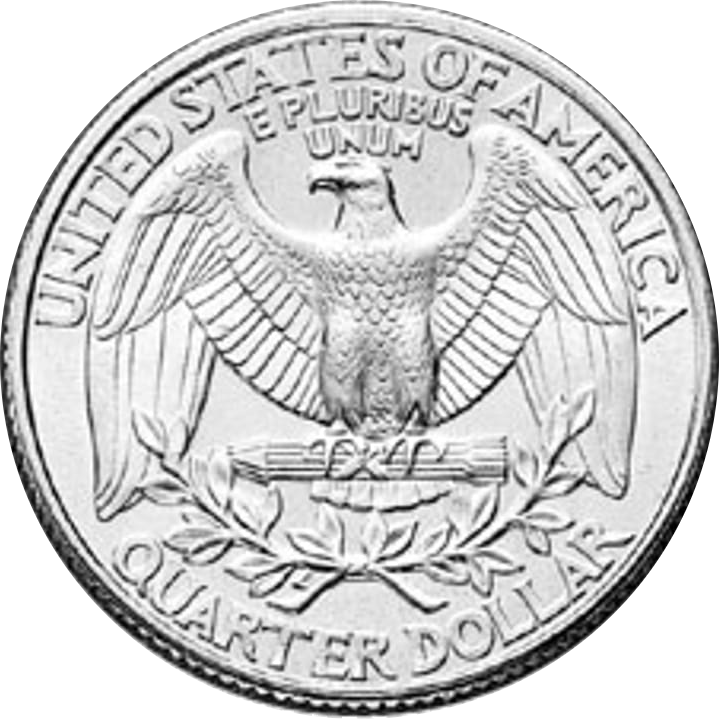 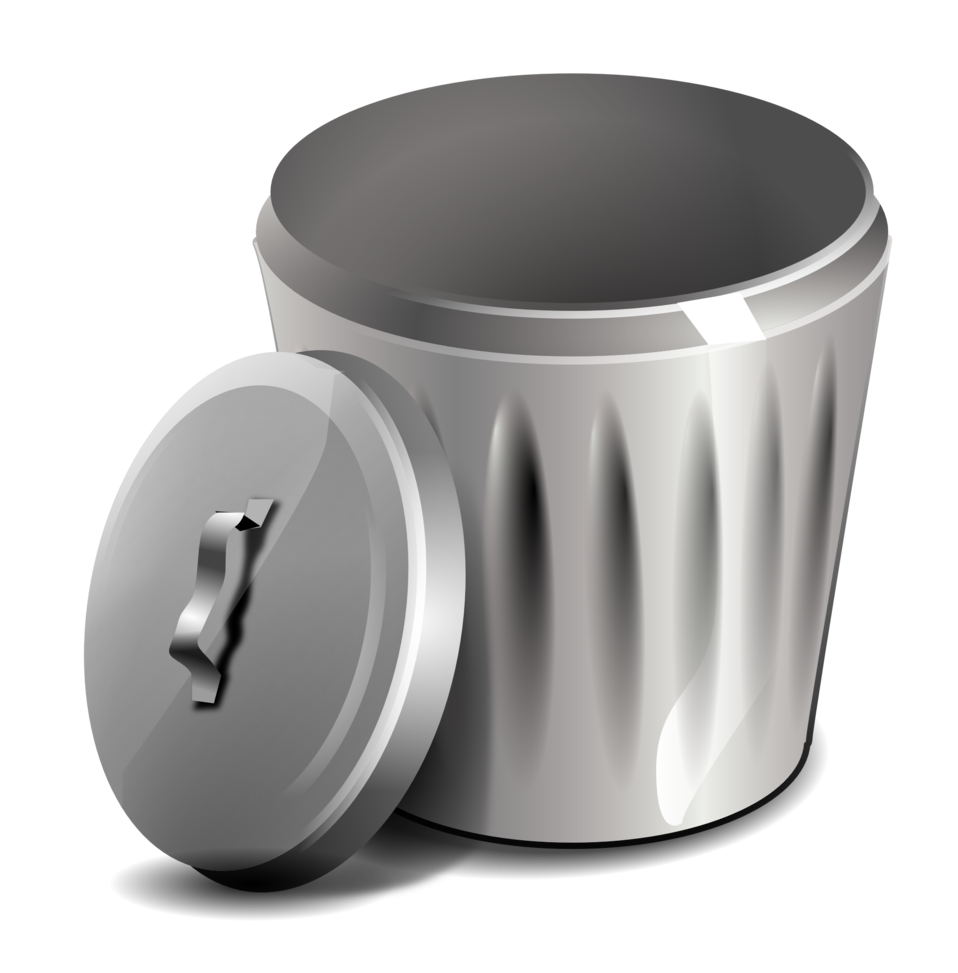 The read-once assumption
Read-once branching programs (ROBPs)
0
1
1
0
1
1
1
0
0
0
0
1
Pseudorandom generators (PRGs)
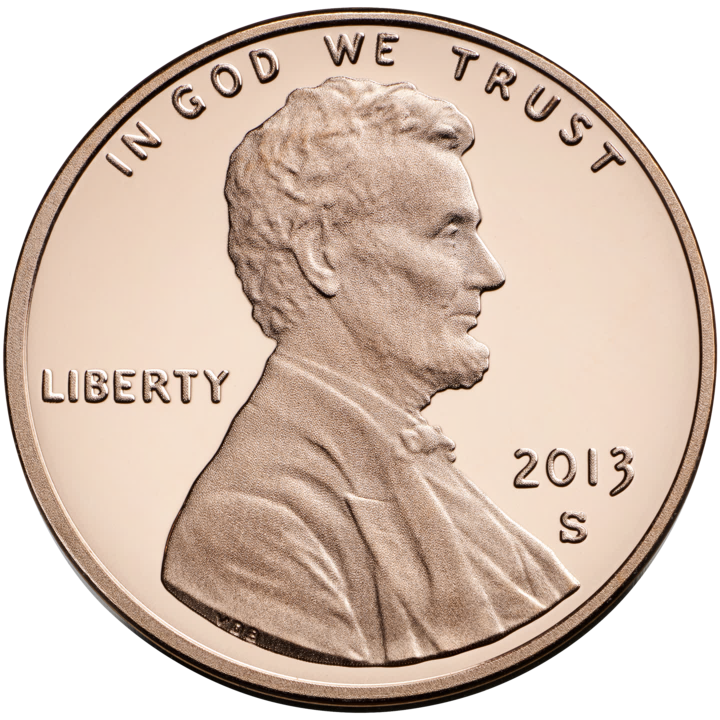 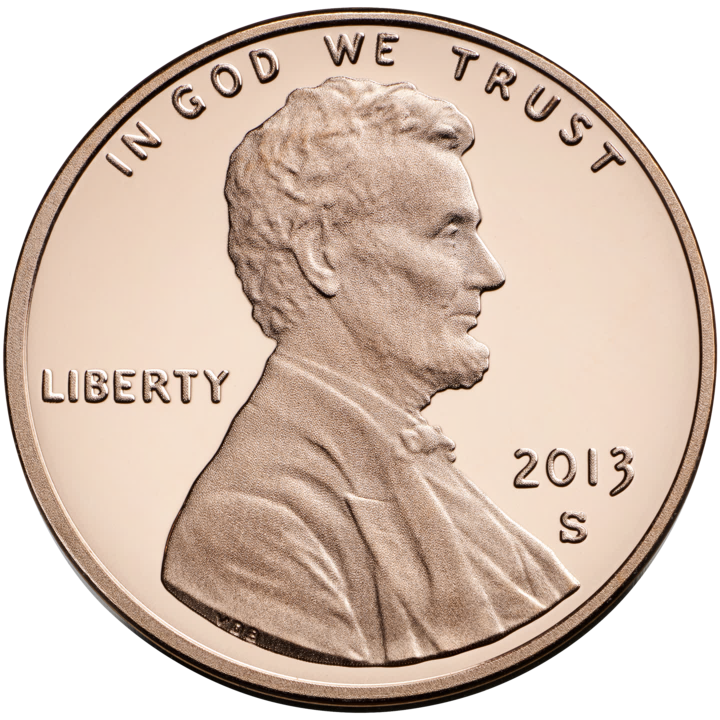 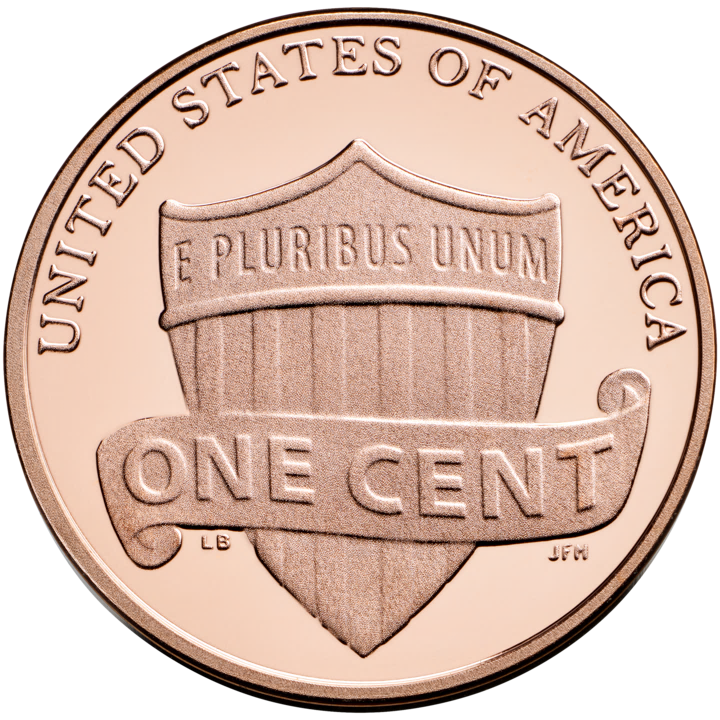 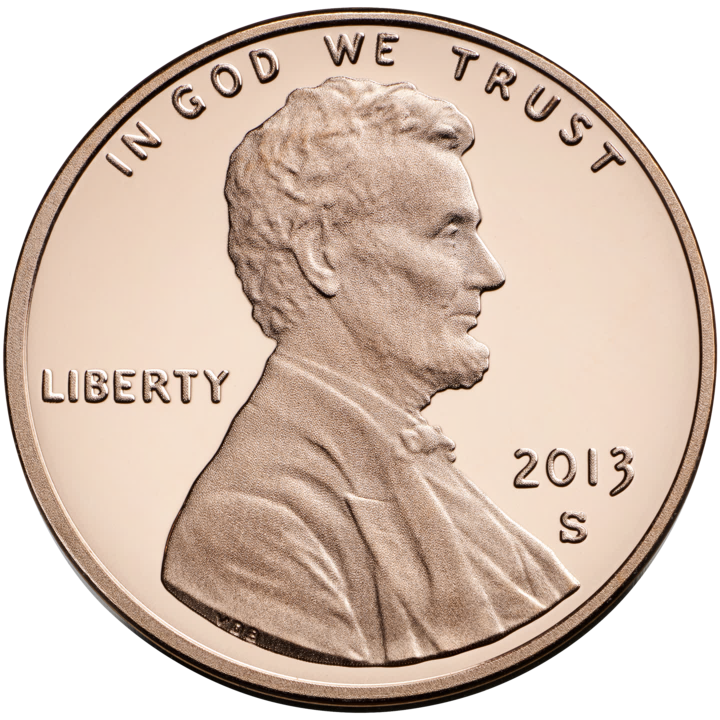 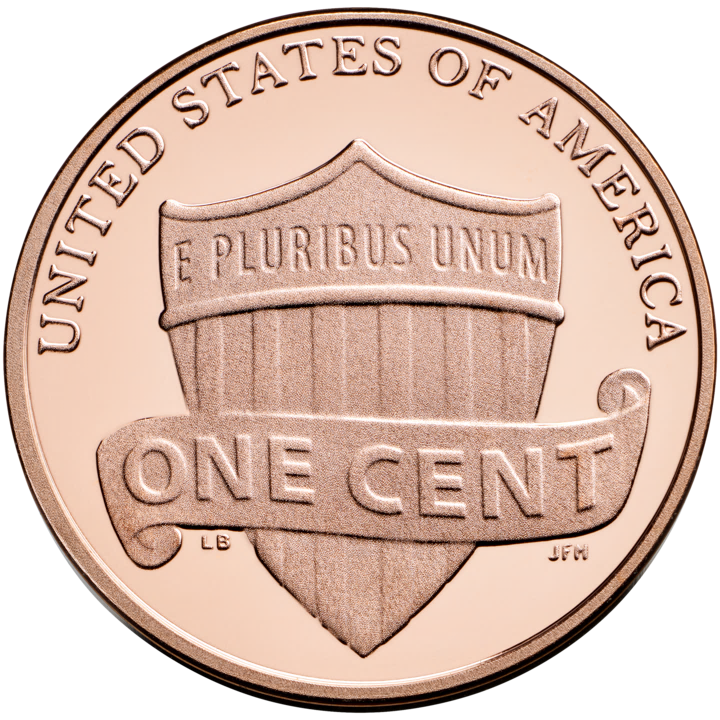 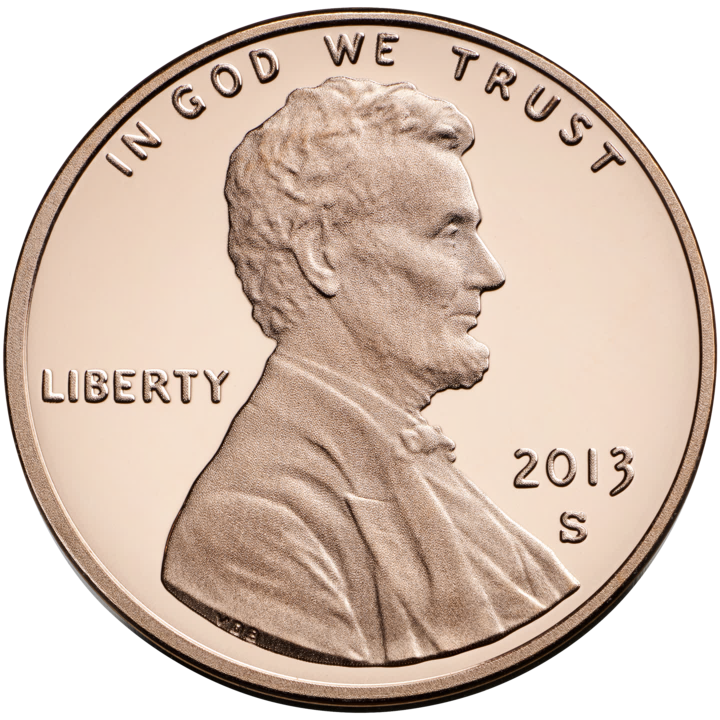 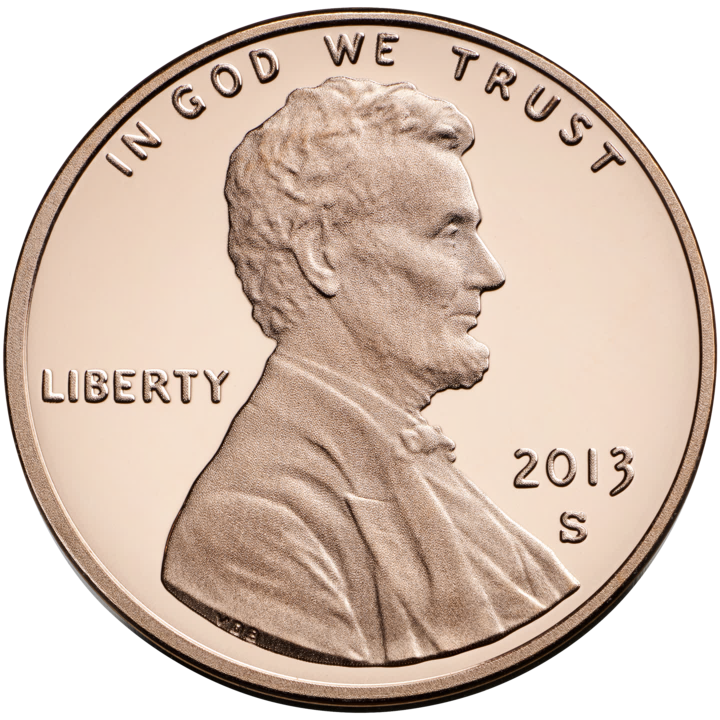 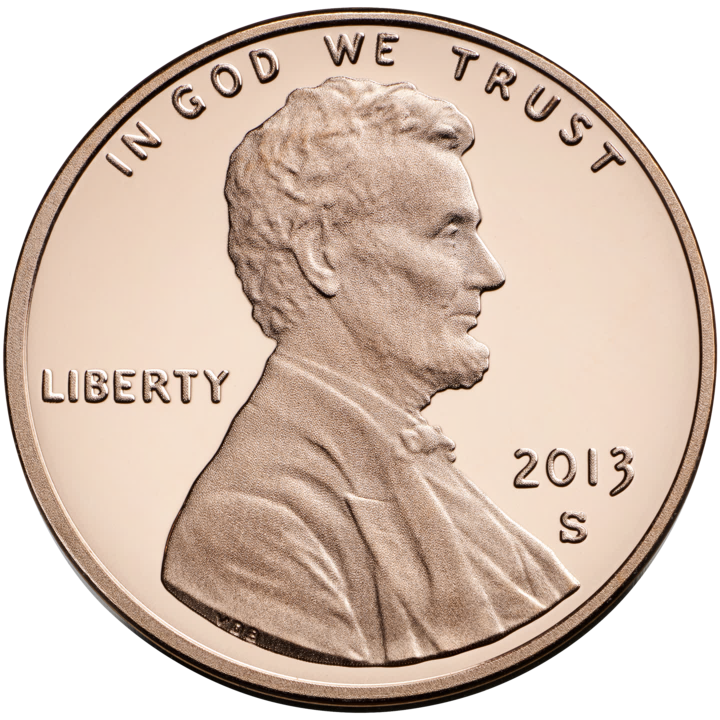 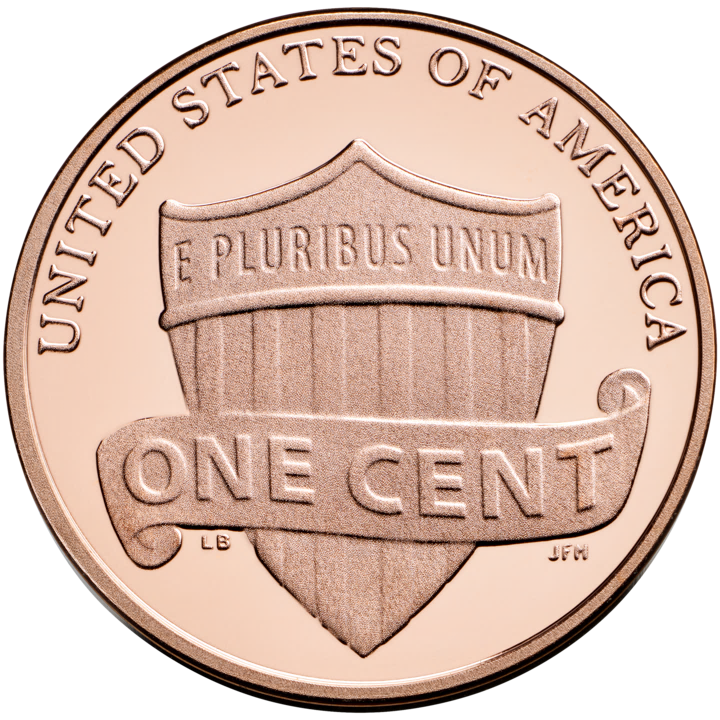 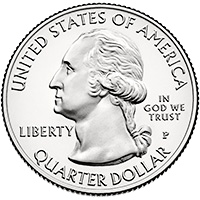 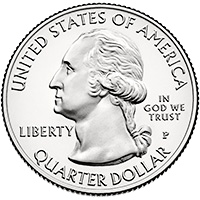 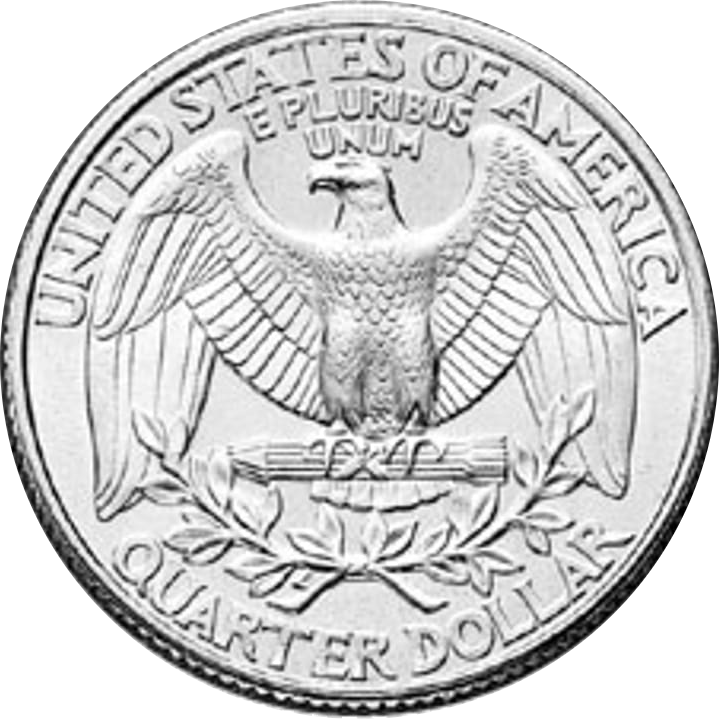 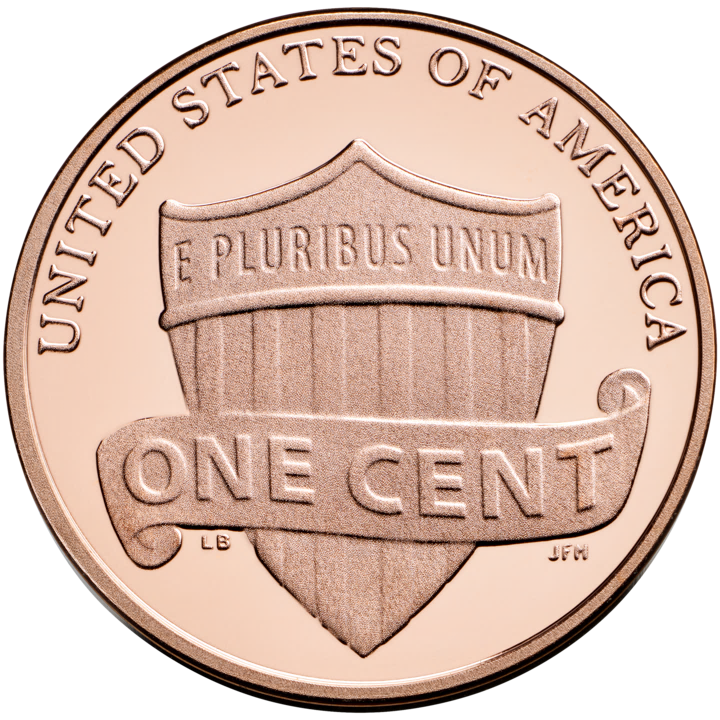 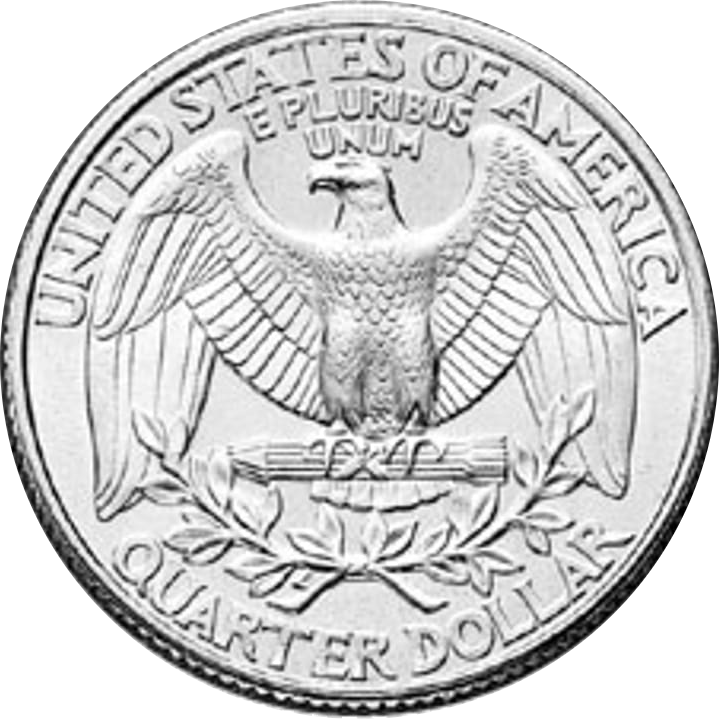 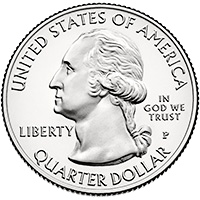 Unconditional PRGs for ROBPs
Variable ordering
🔀
PRGs for arbitrary-order ROBPs
Theme 1:Iterated Pseudorandom Restrictions
Iterated restriction framework [Ajtai, Wigderson 1985]
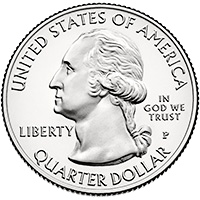 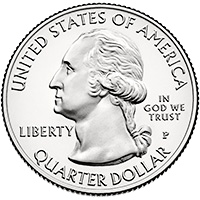 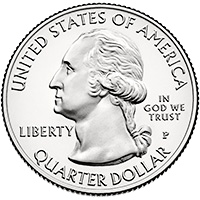 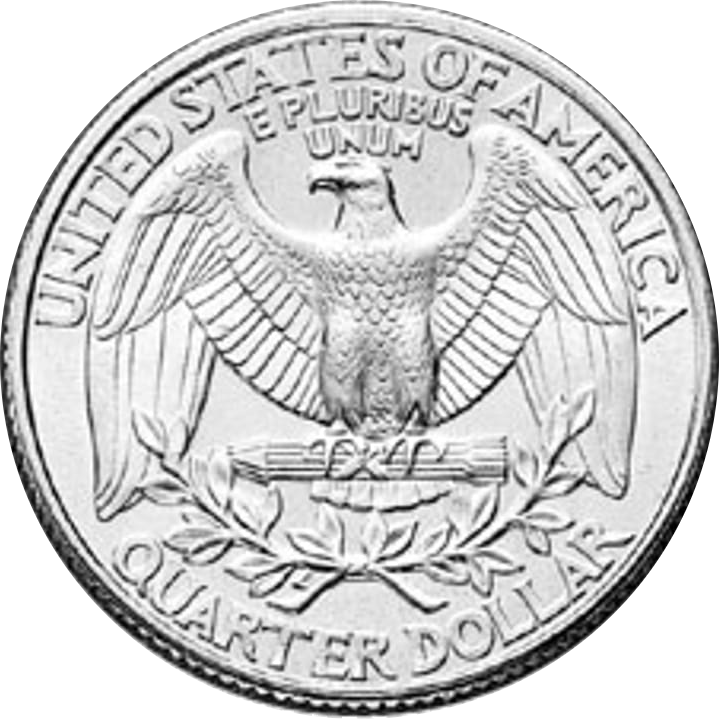 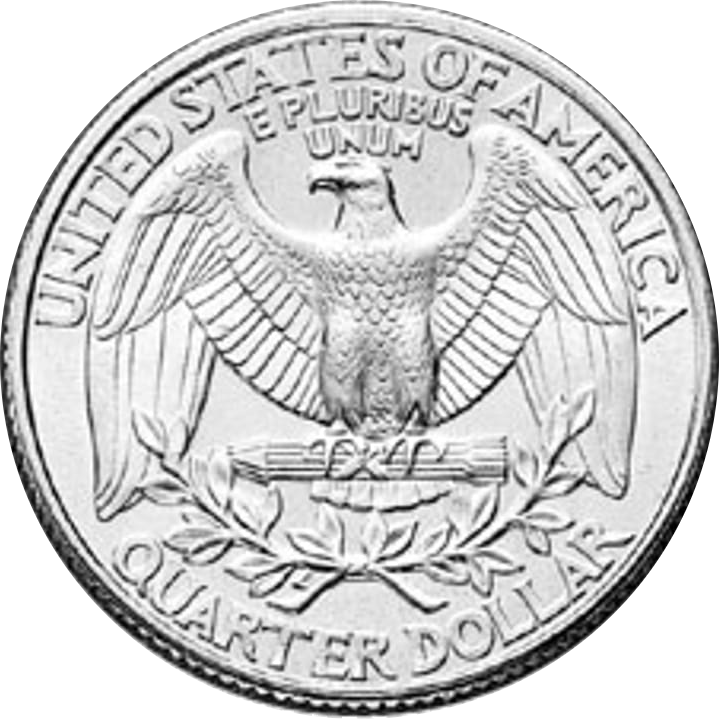 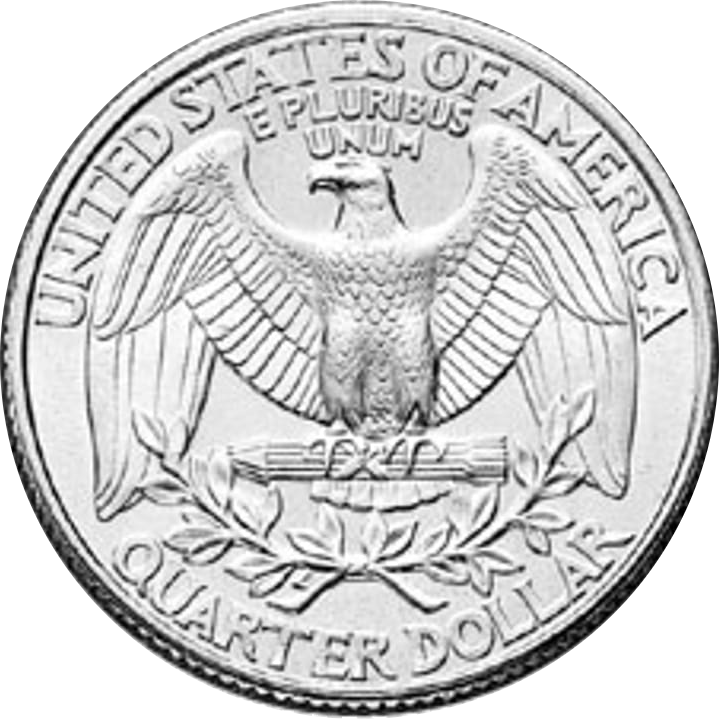 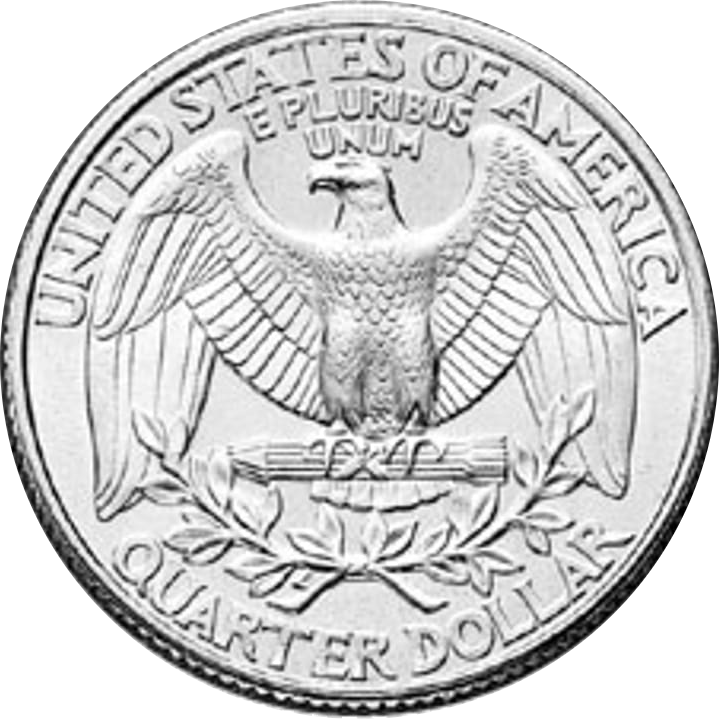 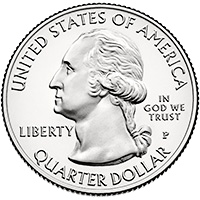 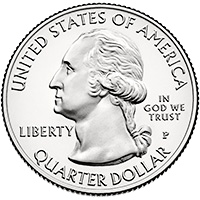 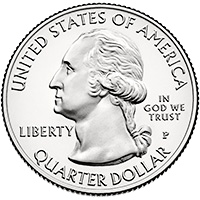 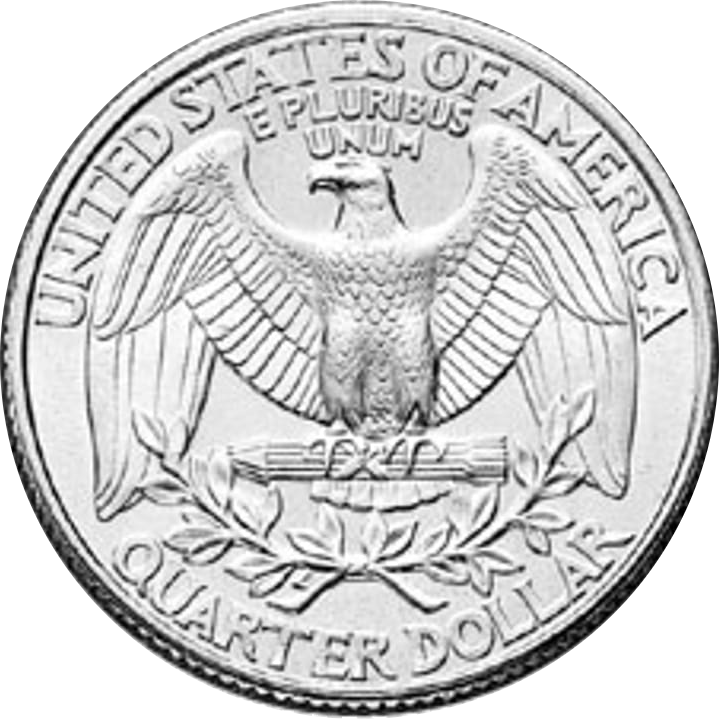 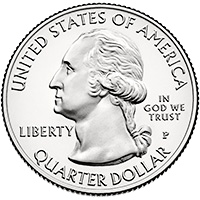 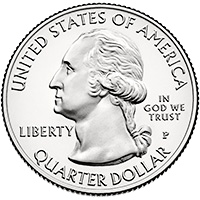 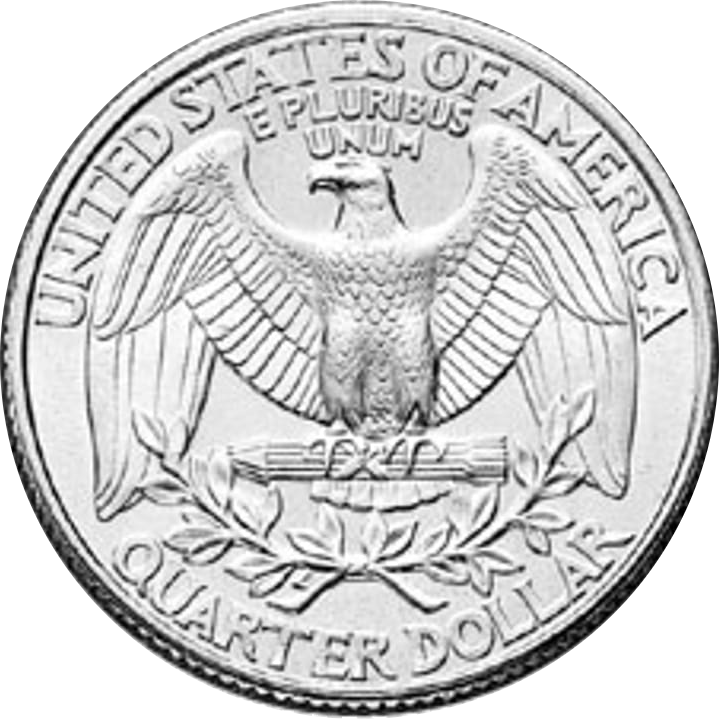 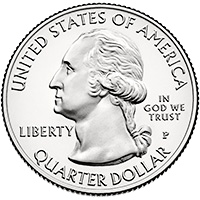 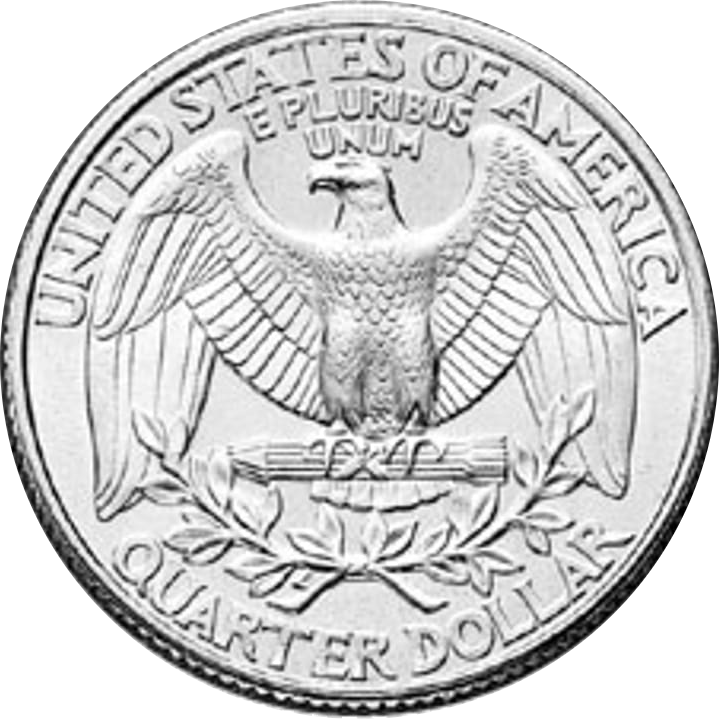 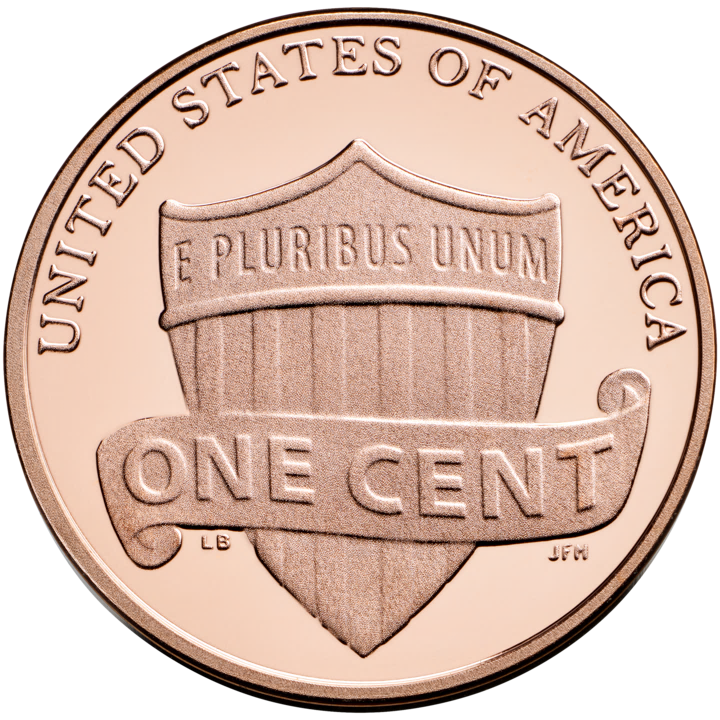 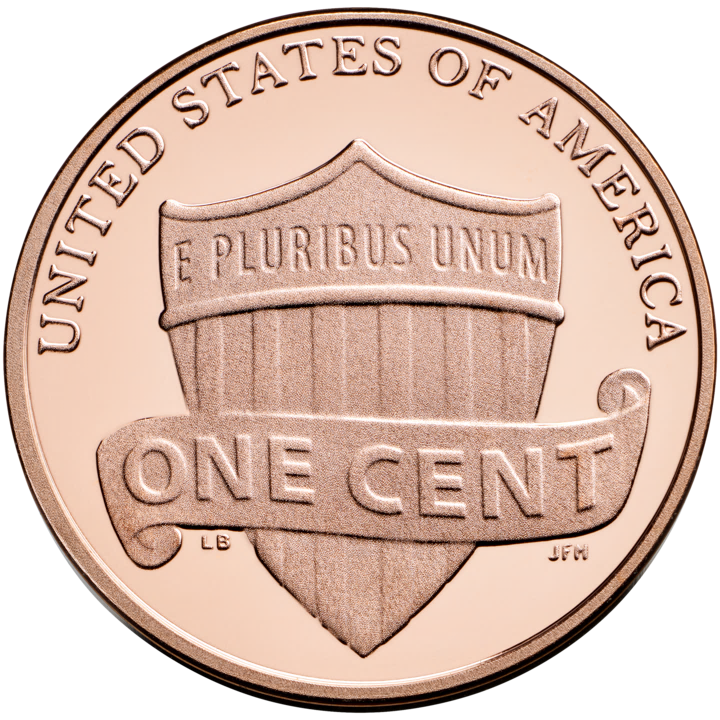 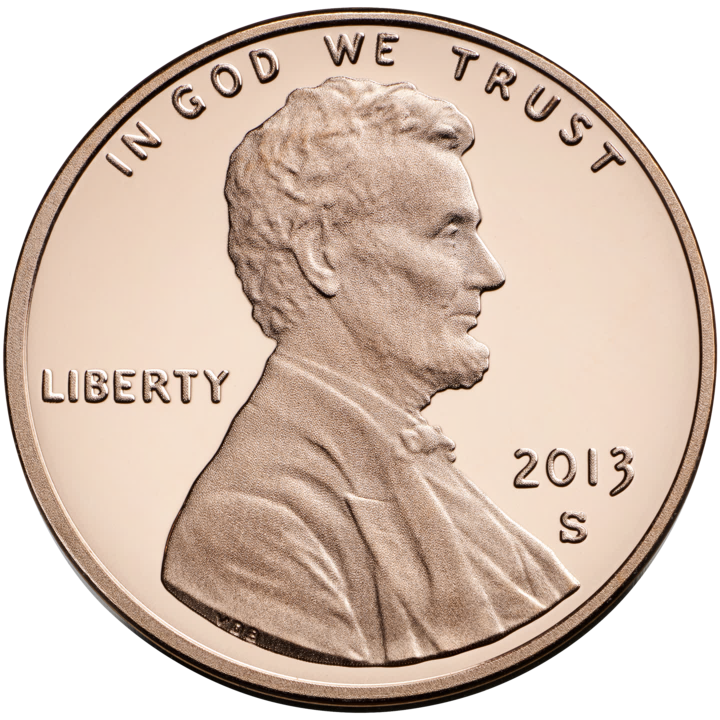 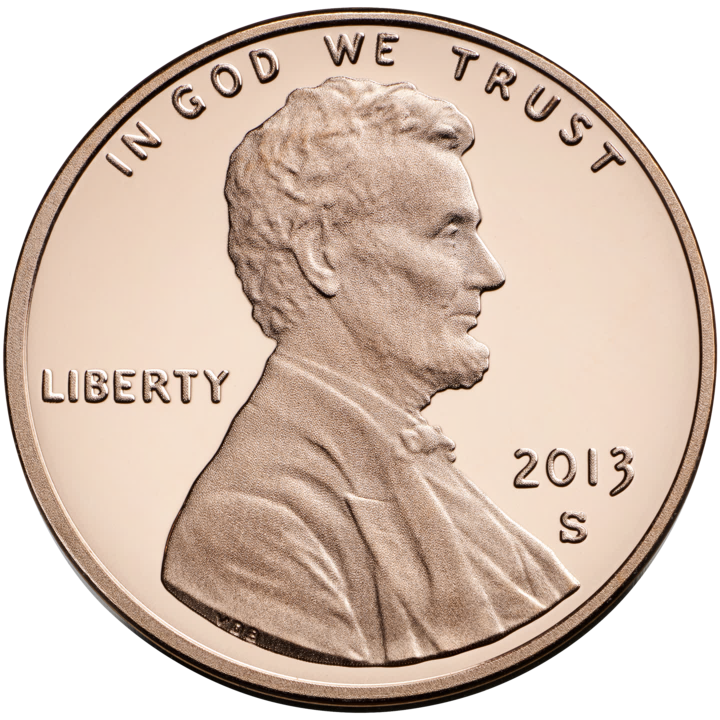 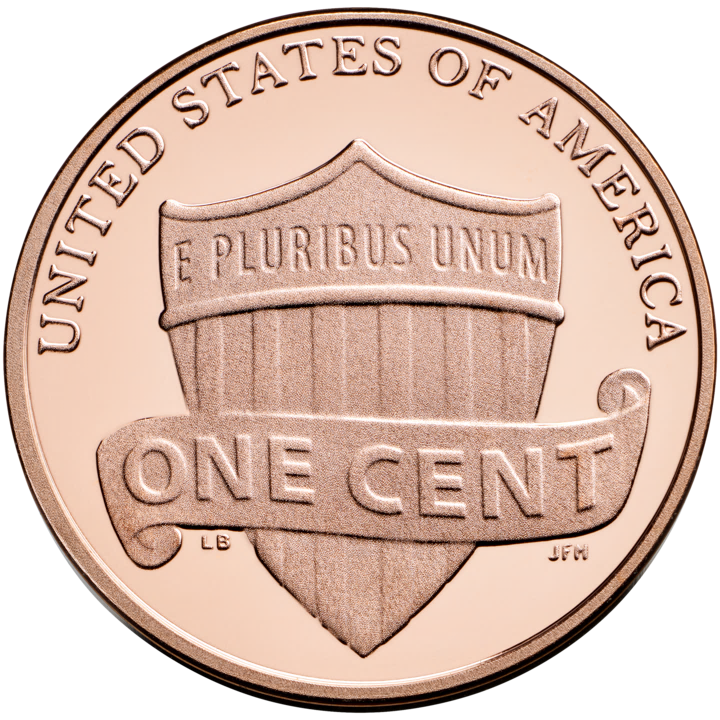 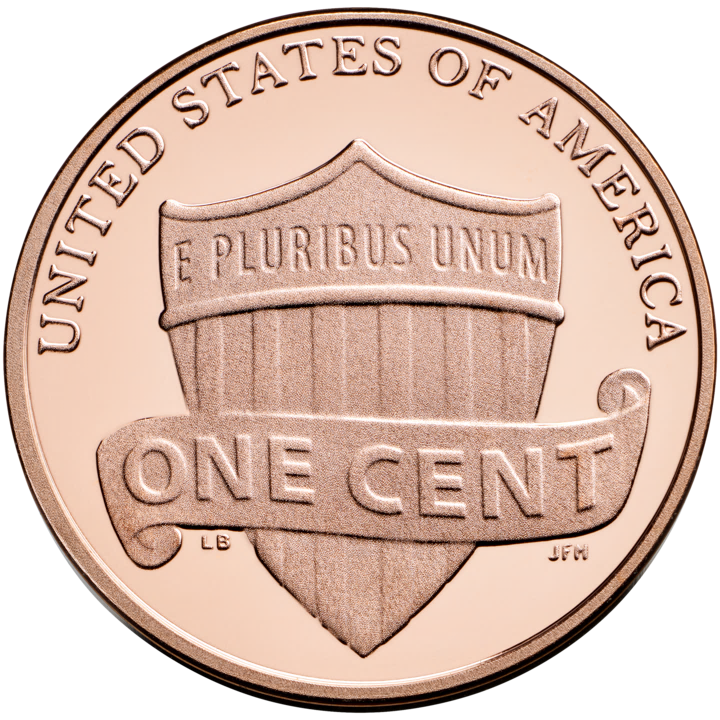 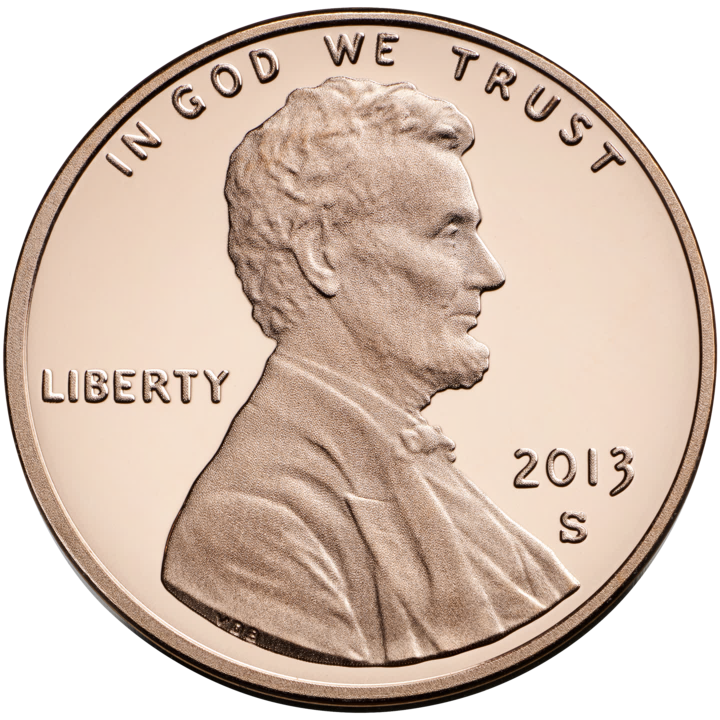 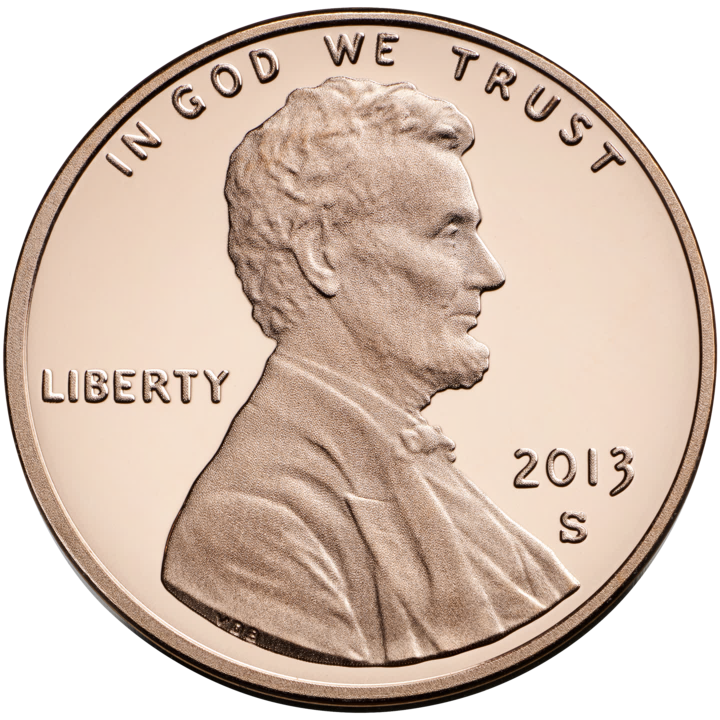 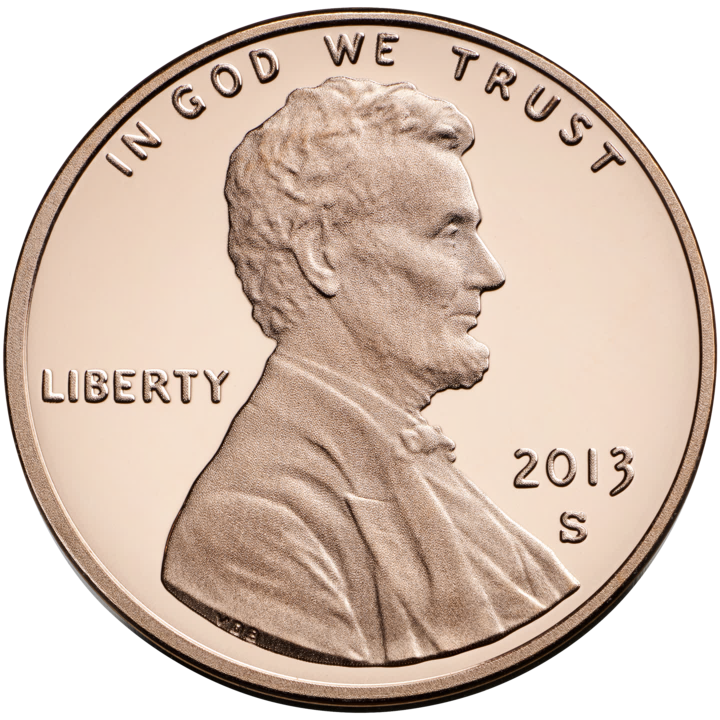 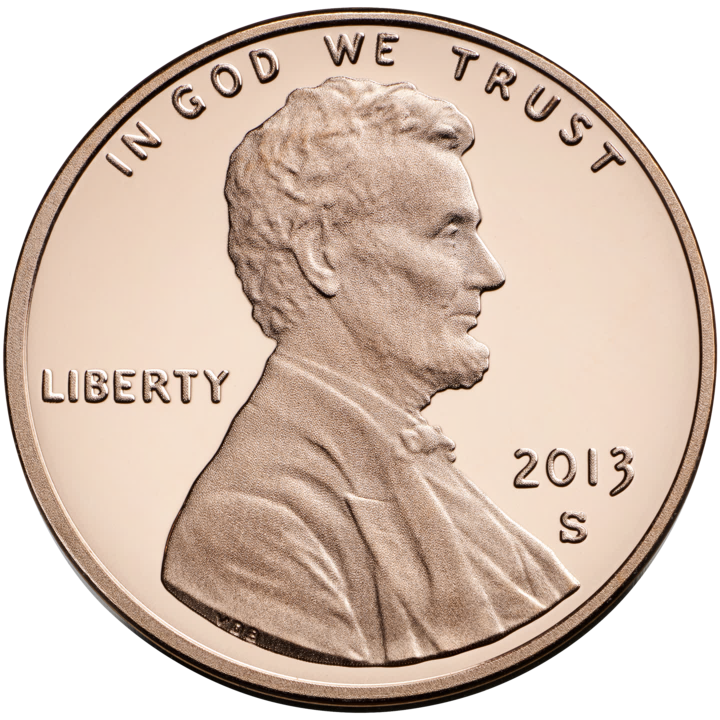 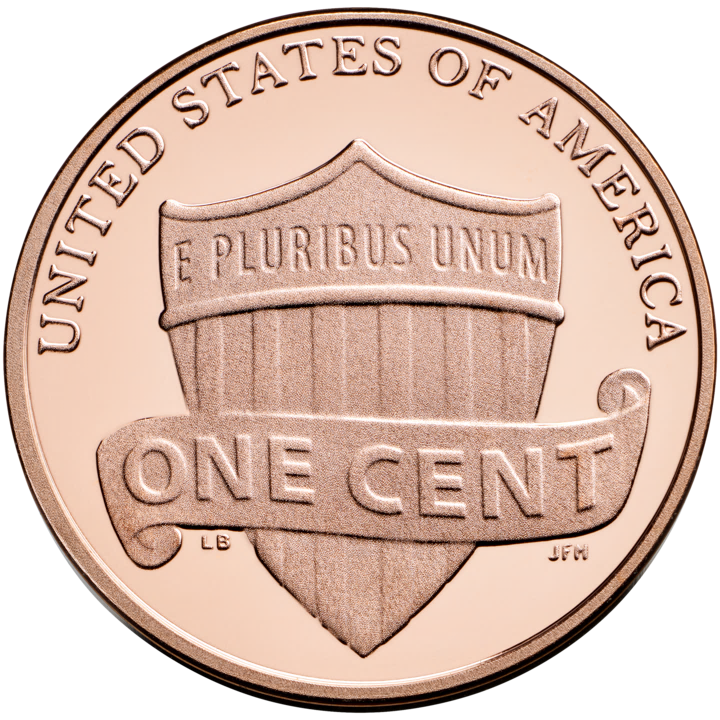 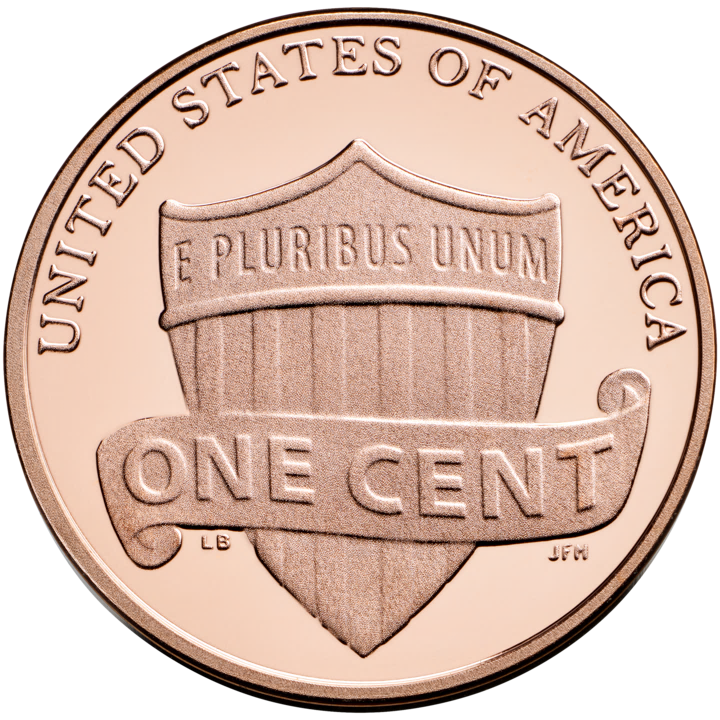 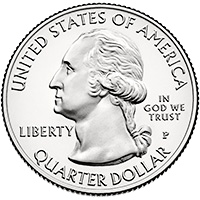 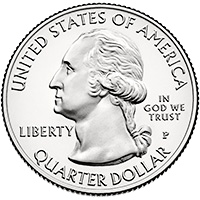 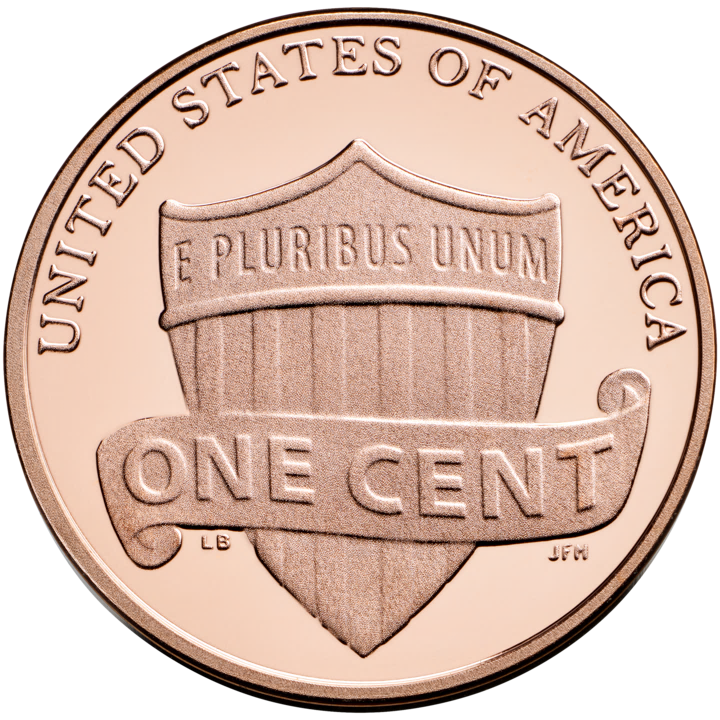 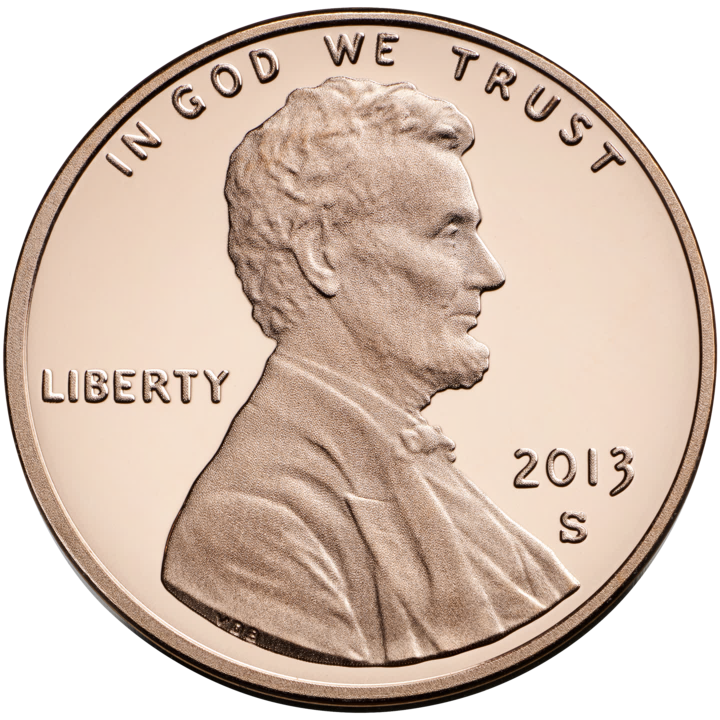 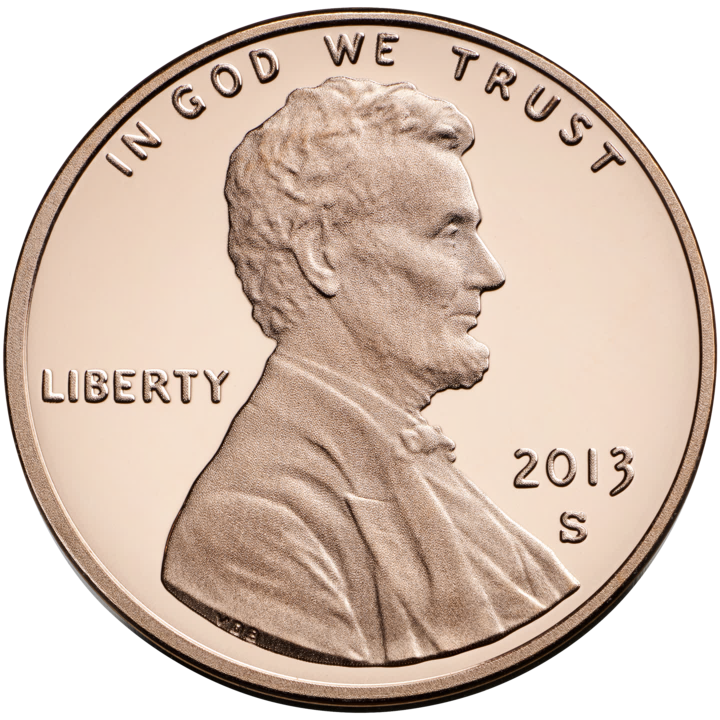 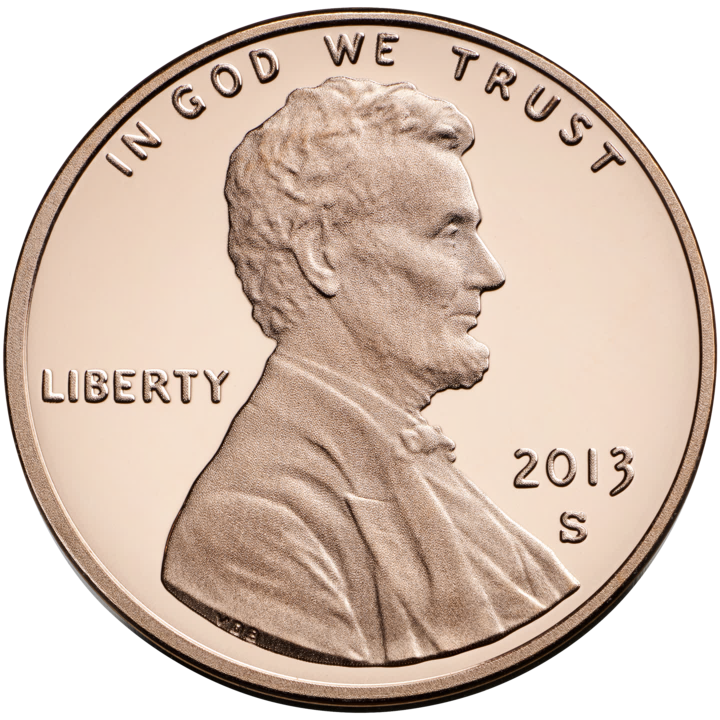 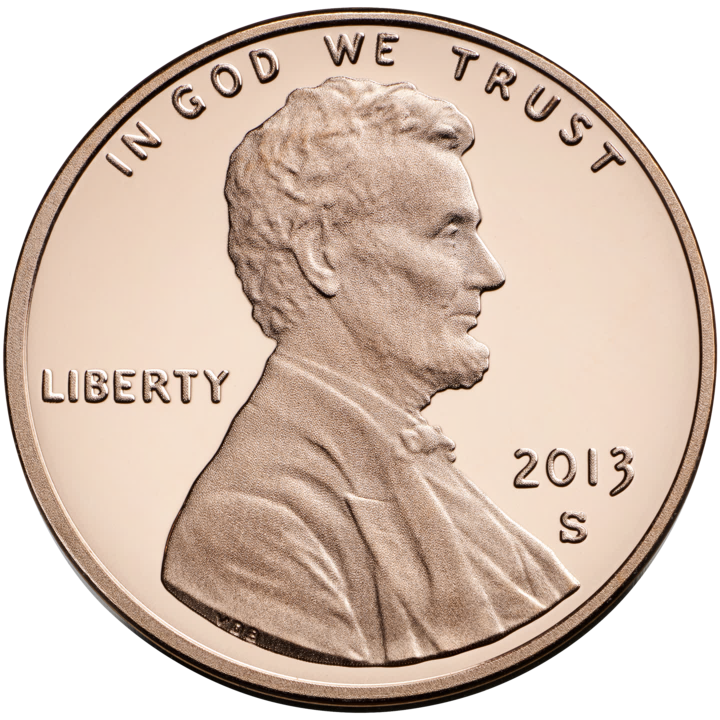 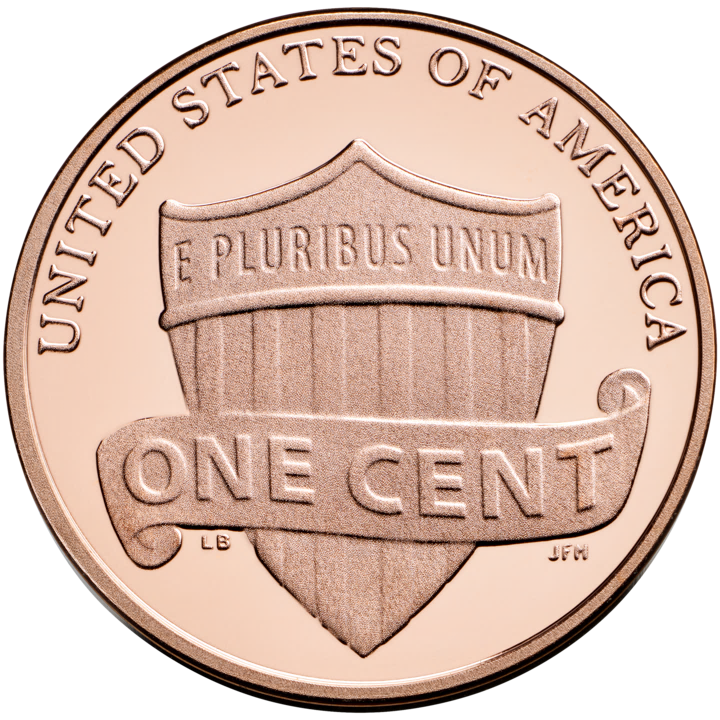 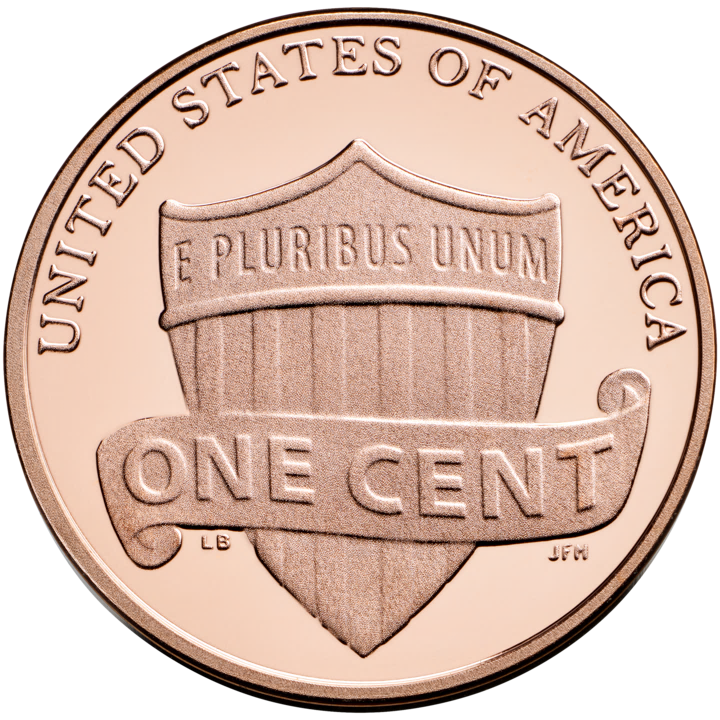 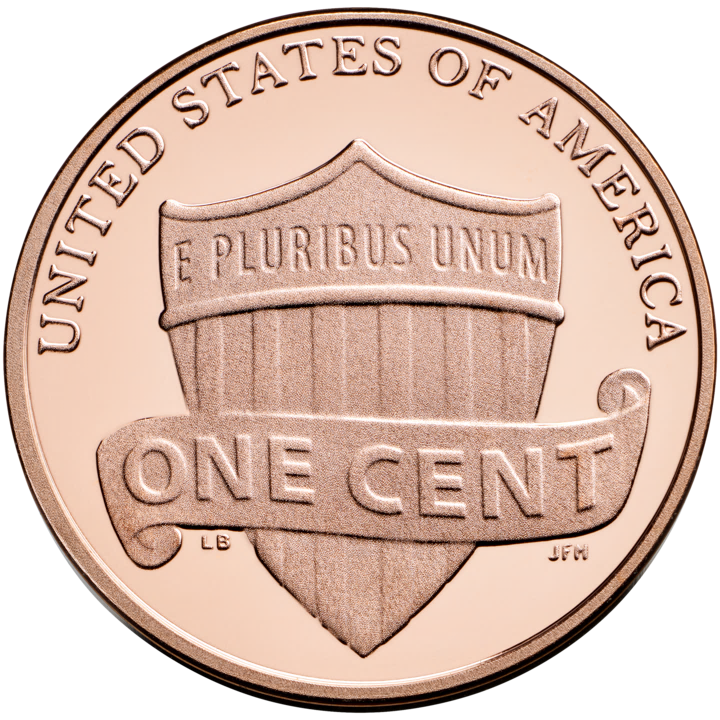 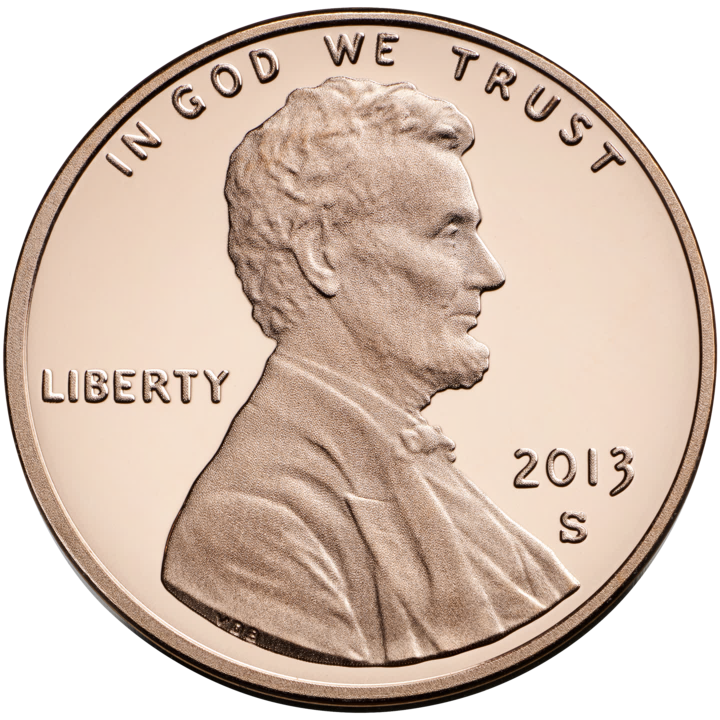 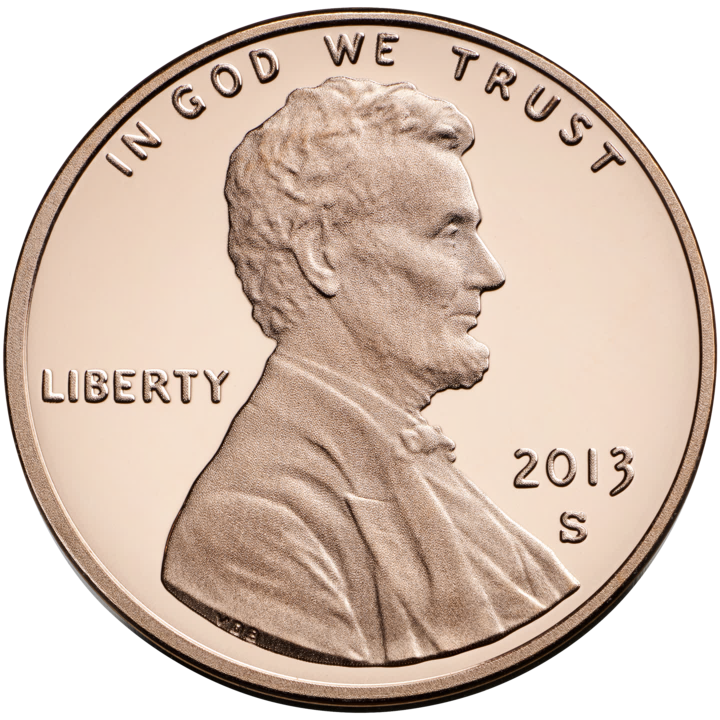 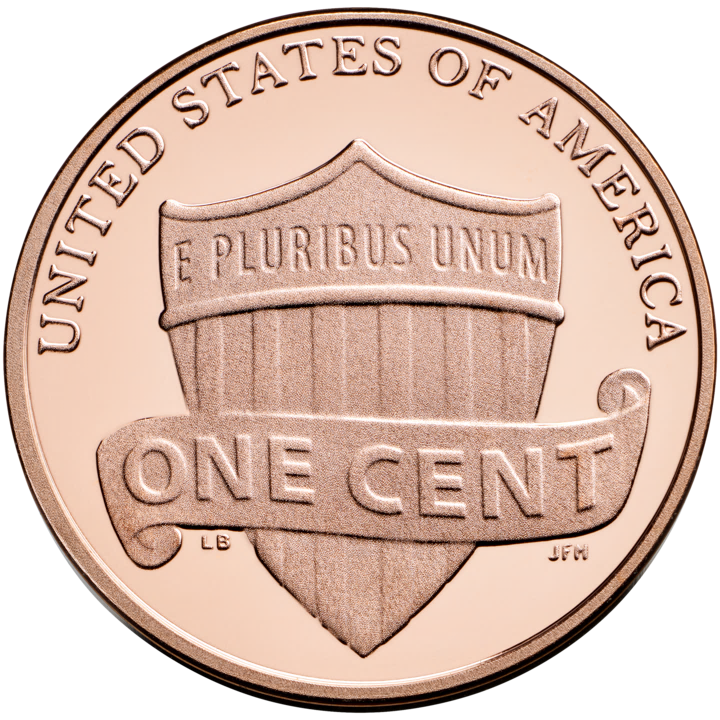 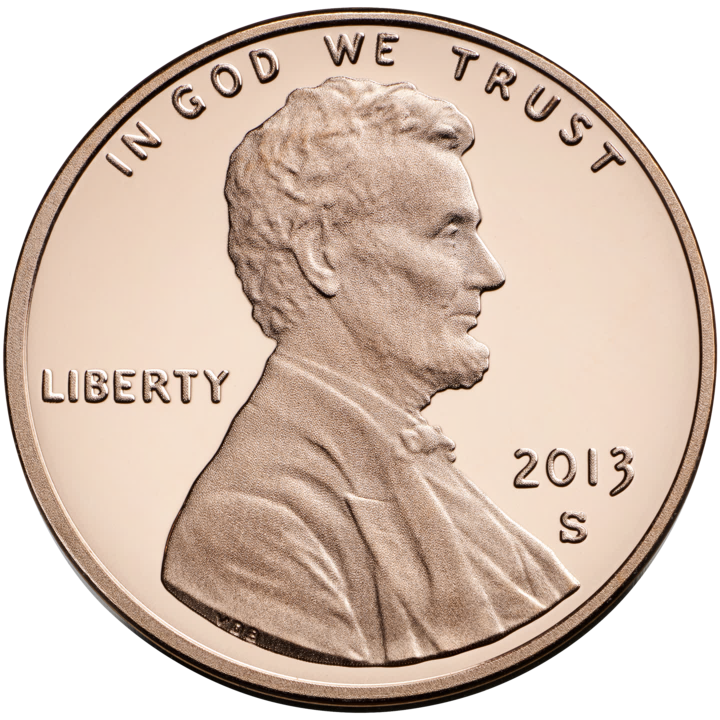 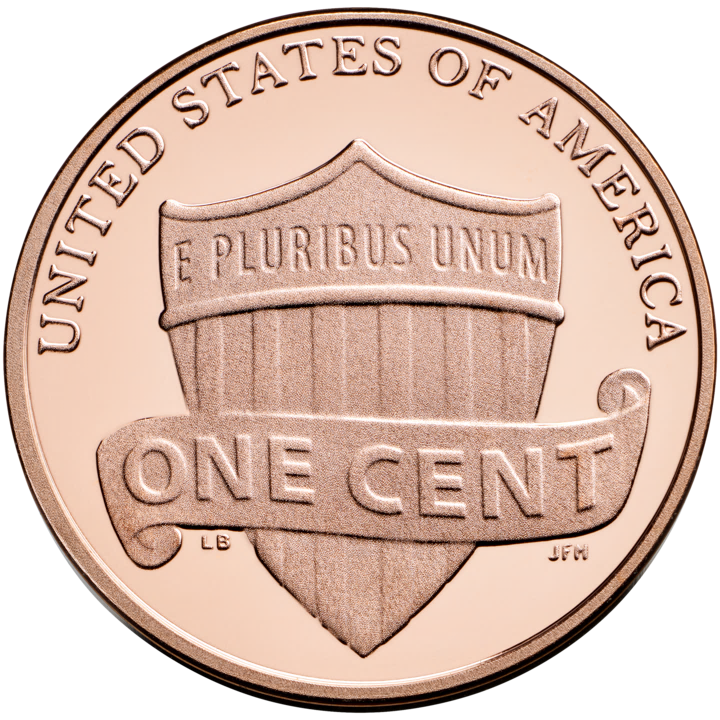 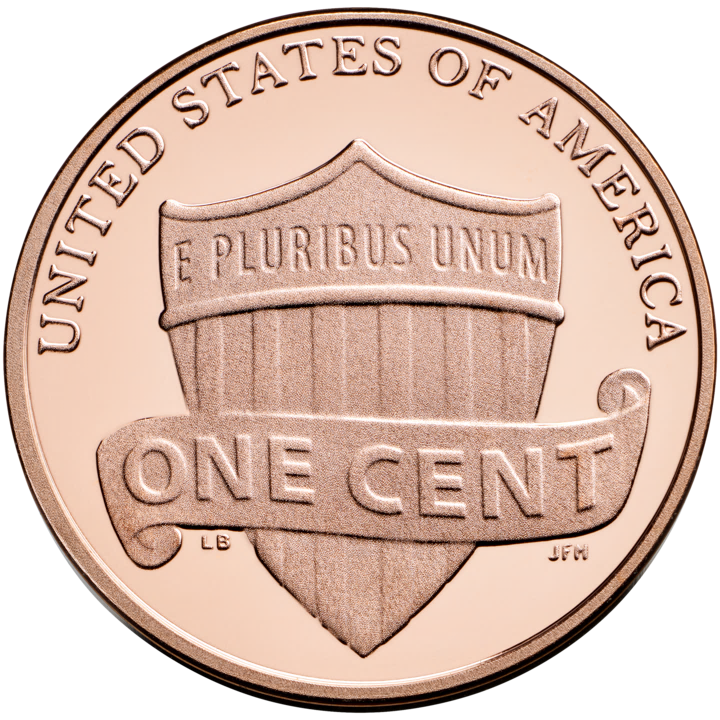 Forbes-Kelley pseudorandom restrictions
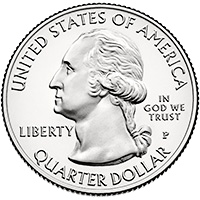 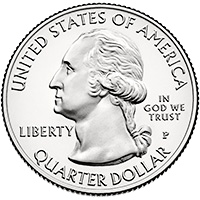 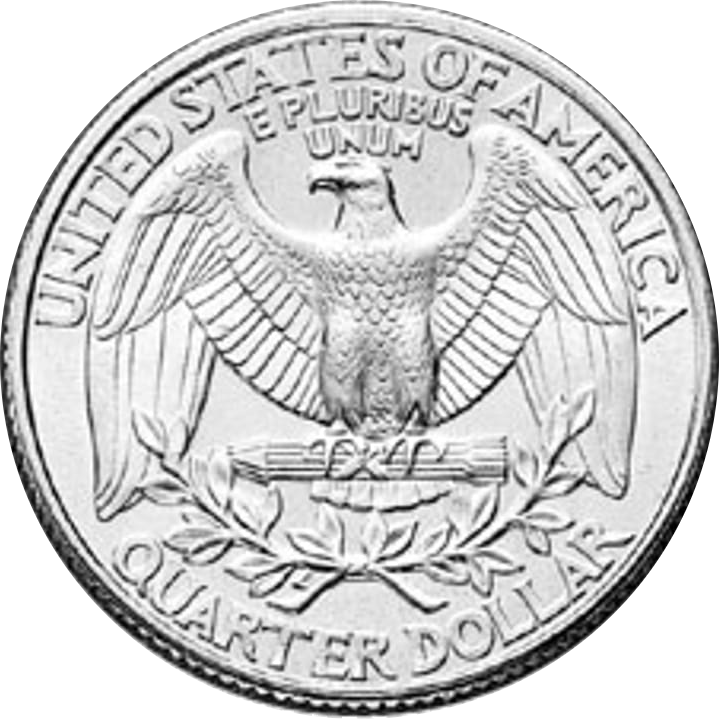 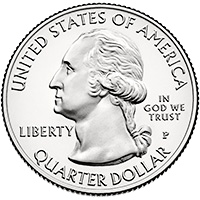 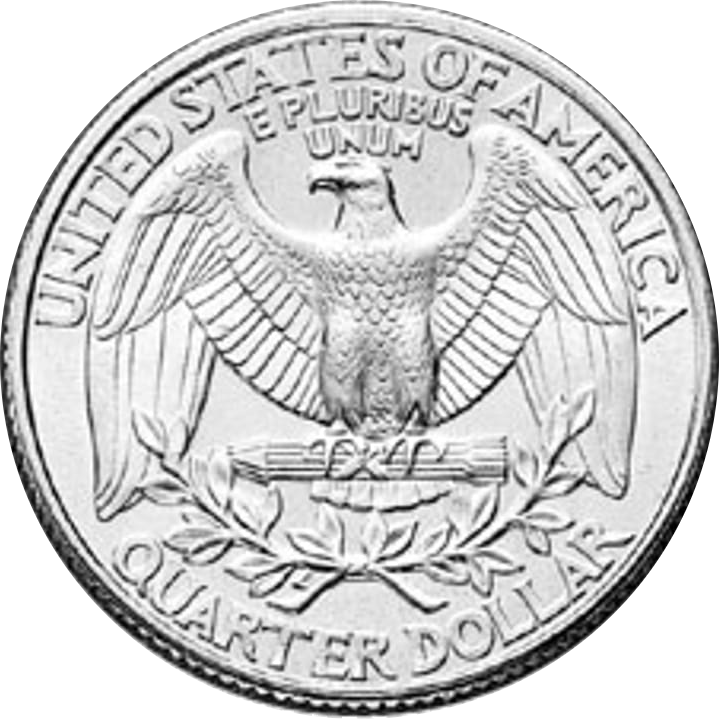 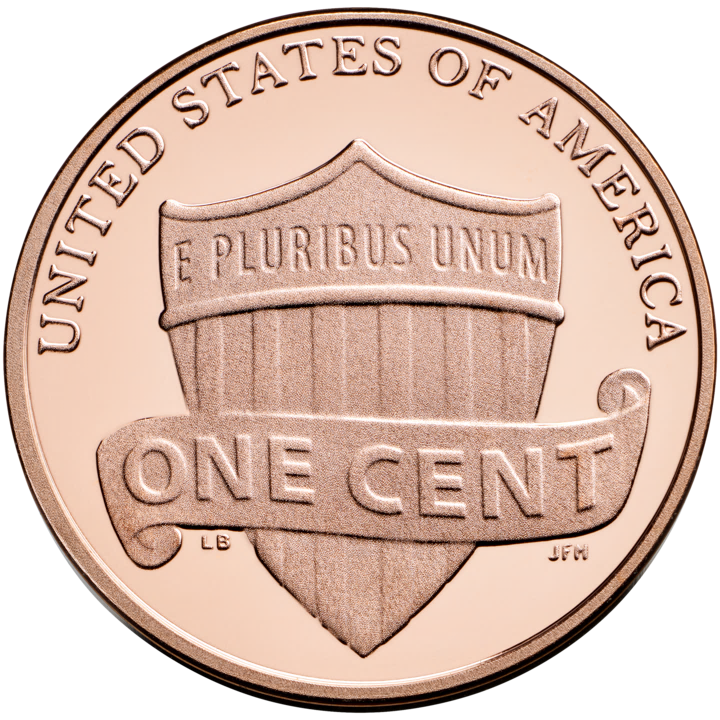 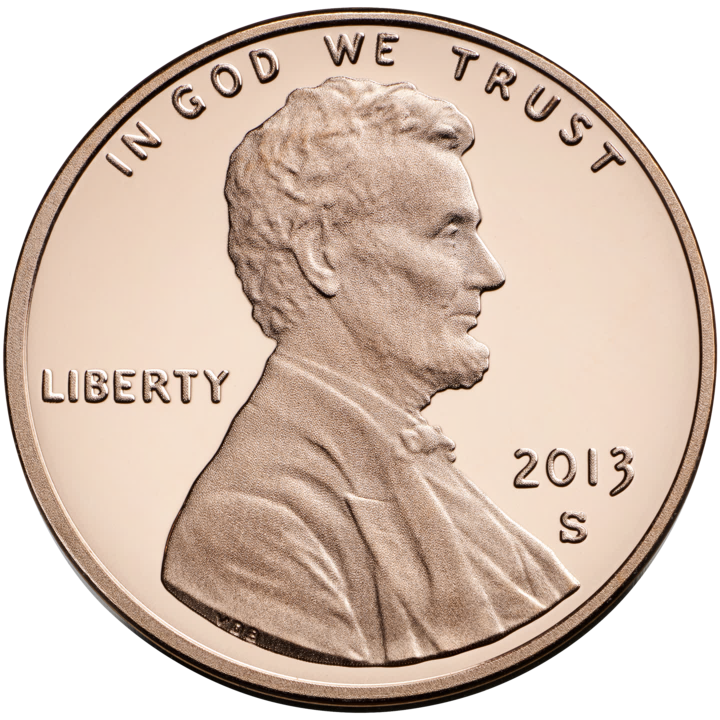 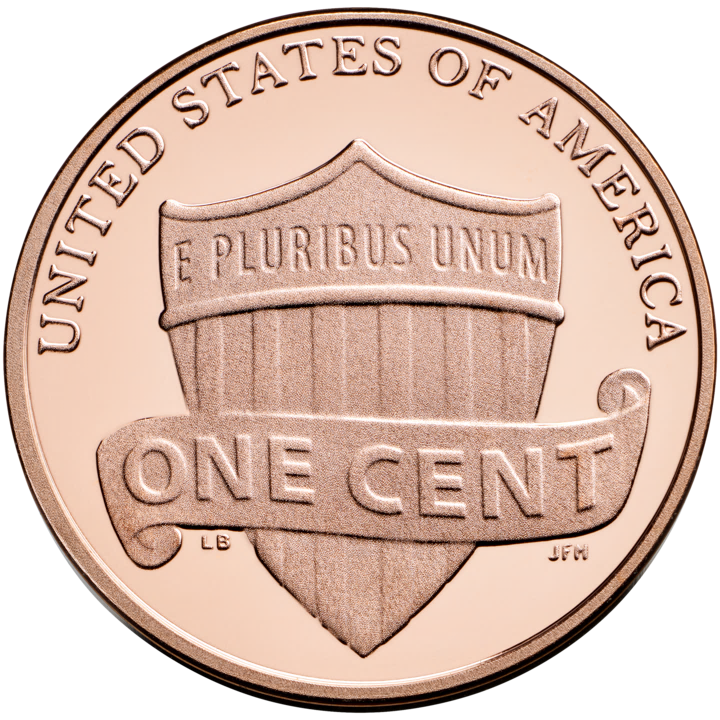 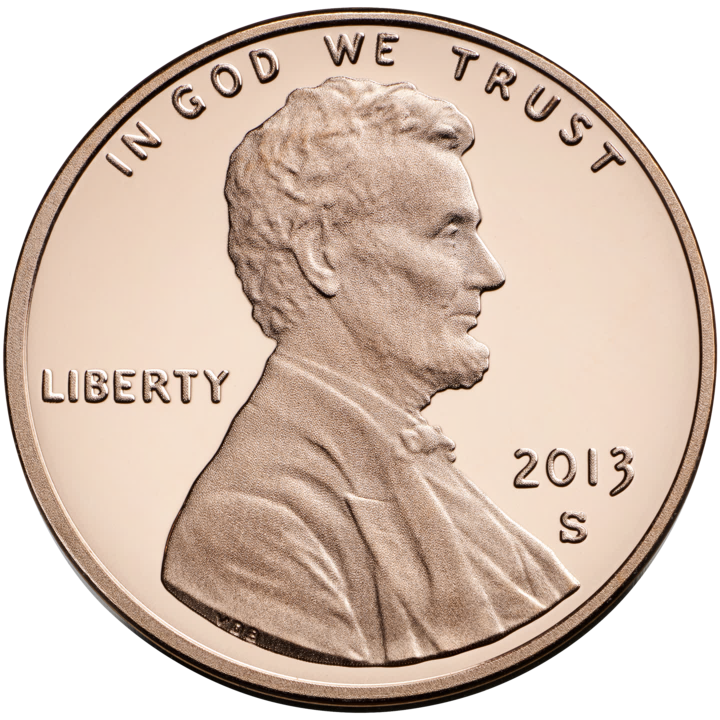 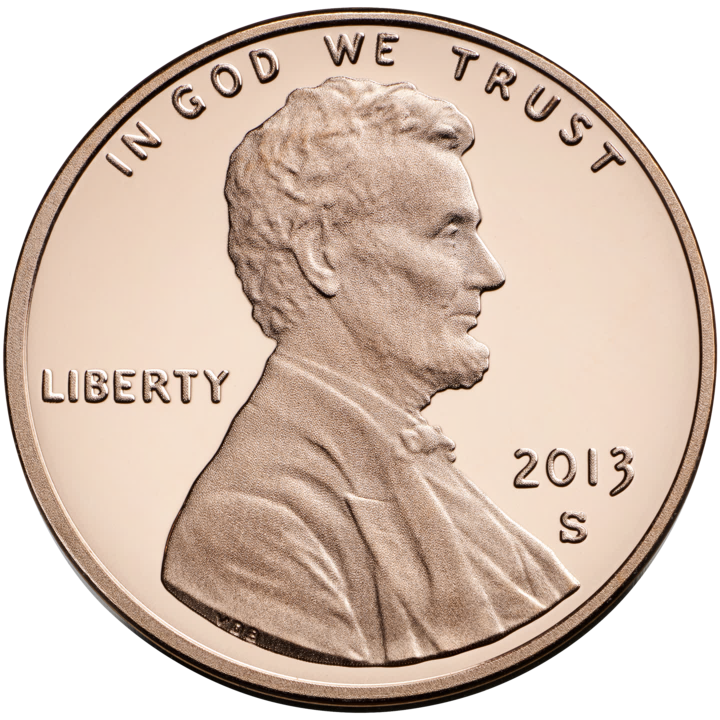 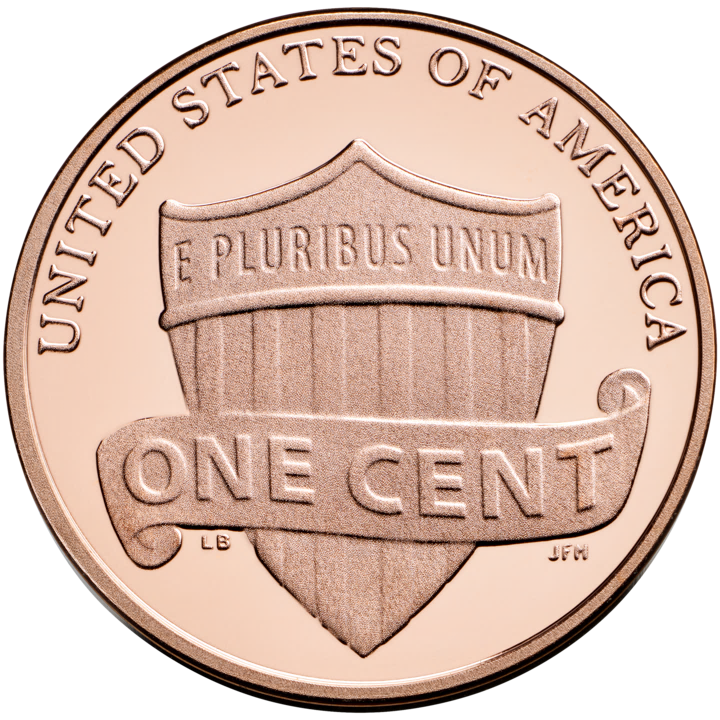 Early termination    [Gopalan, Meka, Reingold, Trevisan, Vadhan 2012]
Switching lemma
Constant-width monotone ROBPs   [Doron, Meka, Reingold, Tal, Vadhan 2021]
Read-once CNFs 		  [De, Etesami, Trevisan, Tulsiani 2010]				   [Gopalan, Meka, Reingold, Trevisan, Vadhan 2012]				   [Doron, Hatami, H 2020]
Monotone ROBPs [Meka, Zuckerman 2010]
0
0
0
0
0
Challenge: Parity gates
Theme 2:Inverse Laplacian Perspective
Matrix of expectations of subprograms
Inverse Laplacian perspective
[Ahmadinejad, Kelner, Murtagh, Peebles, Sidford, Vadhan 2020]
Local consistency
0.4
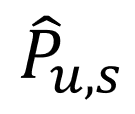 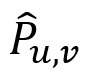 0.5
0.49
0.1
“Local consistency error” [Cheng, H 2020]
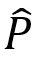 Application: Derandomization given a hitting set
More applications of inverse Laplacian perspective
Inverse Laplacian perspective helps us get more mileage out of HSGs
Other applications come from importing techniques from literature on fast Laplacian system solvers
♻️
Theme 3:Error Reduction Procedures
Non-black-box error reduction
Preconditioned Richardson iteration
[Ahmadinejad, Kelner, Murtagh,
Peebles, Sidford, Vadhan 2020]
Error reduction for black-box derandomization
Weighted pseudorandom generators (WPRGs)
HSG
WPRG
PRG
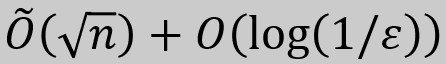 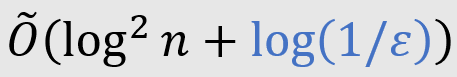 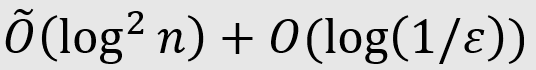 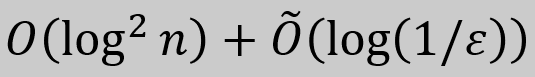 Low-error WPRGs for ROBPs
More generally, we have an error-reduction procedure:





Based on preconditioned Richardson iteration (& sampler trick)
Proof uses WPRG error reduction (and other ingredients)
Theme 4:Expander Graphs
Analyzing random walks
Derandomized squaring of graphs [Rozenman, Vadhan 2005]
Derandomized square:Place expander on neighbors
[AKMPSV20] algorithm uses derandomized square + error reduction + other tools
PRGs revisited
Regular ROBPs & Permutation ROBPs
0
0
0
0
0
Generators for regular & permutation ROBPs
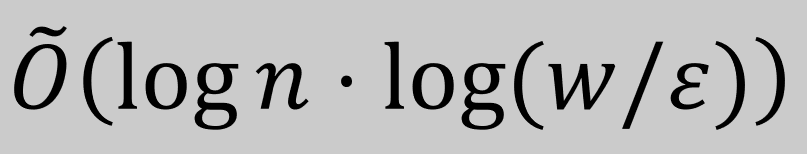 For permutation ROBPs, can beat Nisan’s seed length in all parameter regimes except some extreme cases
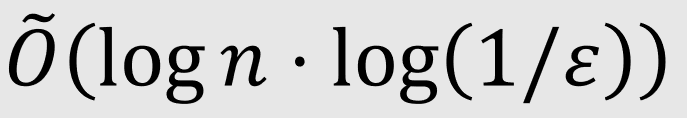 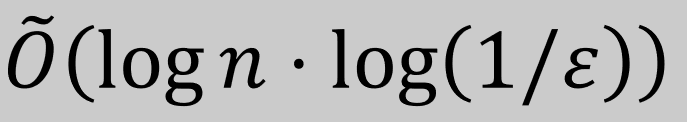 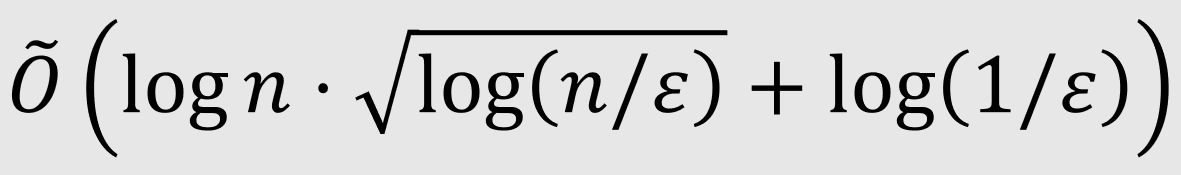 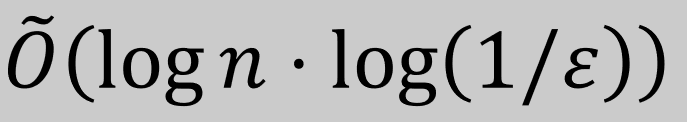 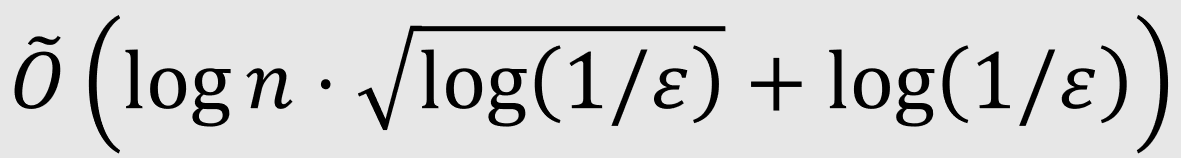 Why care about permutation & regular ROBPs?
ROBPs
Permutation ROBPs
Monotone ROBPs
🔧INW generator
🔨Iterated restrictions
Summary
Four themes:
Iterated pseudorandom restrictions & arbitrary-order ROBPs
Inverse Laplacian perspective & local consistency
Error reduction procedures & weighted PRGs
Expander graphs: Derandomized square & INW generator
Lots of exciting results! Steady, substantial progress!
Thanks for listening! Questions?
References
Haramaty, Lee, and Viola. Bounded independence plus noise fools products. CCC 2017, SICOMP 2018.
Ajtai and Wigderson. Deterministic simulation of probabilistic constant-depth circuits. FOCS 1985, ACR 1989.
Naor and Naor. Small-bias probability spaces: efficient constructions and applications. STOC 1990, SICOMP 1993.
Gopalan, Meka, Reingold, Trevisan, and Vadhan. Better pseudorandom generators from milder pseudorandom restrictions. FOCS 2012.
De, Etesami, Trevisan, and Tulsiani. Improved pseudorandom generators for depth 2 circuits. RANDOM 2010.
Chen, Steinke, and Vadhan. Pseudorandomness for read-once, constant-depth circuits. arXiv 2015.
Doron, Hatami, and Hoza. Log-seed pseudorandom generators via iterated restrictions. CCC 2020.
Doron, Hatami, and Hoza. Near-optimal pseudorandom generators for constant-depth read-once formulas. CCC 2019.
Doron, Meka, Reingold, Tal, and Vadhan. Pseudorandom generators for read-once monotone branching programs. RANDOM 2021.
Lee and Viola. More on bounded independence plus noise: Pseudorandom generators for read-once polynomials. ToC 2020.
References (continued)
Lee. Fourier bounds and pseudorandom generators for product tests. CCC 2019.
Meka and Zuckerman. Pseudorandom generators for polynomial threshold functions. STOC 2010, SICOMP 2013
Ahmadinejad, Kelner, Murtagh, Peebles, Sidford, and Vadhan. High-precision estimation of random walks in small space. FOCS 2020.
Cheng and Hoza. Hitting sets give two-sided derandomization of small space. CCC 2020.
Andreev, Clementi, and Rolim. A new general derandomization method. ICALP 1996, JACM 1998.
Hoza and Zuckerman. Simple optimal hitting sets for small-success RL. FOCS 2018, SICOMP 2020.
Braverman, Cohen, and Garg. Pseudorandom pseudo-distributions with near-optimal error for read-once branching programs. STOC 2018, SICOMP 2020.
Ajtai, Komlós, and Szemerédi. Deterministic simulation in LOGSPACE. STOC 1987.
Babai, Nisan, and Szegedy. Multiparty protocols, pseudorandom generators for logspace, and time-space trade-offs. STOC 1989, JCSS 1992
Chattopadhyay and Liao. Optimal error pseudodistributions for read-once branching programs. CCC 2020.
References (continued)
Murtagh, Reingold, Sidford, and Vadhan. Deterministic approximation of random walks in small space. RANDOM 2019, ToC 2021.
Rozenman and Vadhan. Derandomized squaring of graphs. RANDOM 2005.
Impagliazzo, Nisan, and Wigderson. Pseudorandomness for network algorithms. STOC 1994.
Braverman, Rao, Raz, and Yehudayoff. Pseudorandom generators for regular branching programs. FOCS 2010, SICOMP 2014.
De. Pseudorandomness for permutation and regular branching programs. CCC 2011.
Brody and Verbin. The coin problem and pseudorandomness for branching programs. FOCS 2010.
Koucký, Nimbhorkar, and Pudlák. Pseudorandom generators for group products. STOC 2011
Steinke. Pseudorandomness for permutation branching programs without the group theory. ECCC 2012.
Chattopadhyay, Hatami, Hosseini, and Lovett. Pseudorandom generators from polarizing random walks. CCC 2018, ToC 2019.
Hoza, Pyne, and Vadhan. Pseudorandom generators for unbounded-width permutation branching programs. ITCS 2021.
Bogdanov, Hoza, Prakriya, and Pyne. Hitting sets for regular branching programs. CCC 2022.